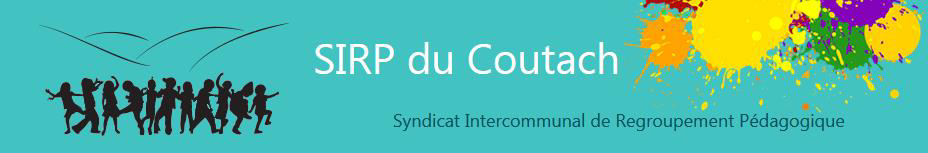 Projet de restructuration des bâtiments scolaires
 et Construction d’une cuisine de production



Réunion publique 
Lundi 25 juin 2018
Qui est le SIRP du Coutach ?…
Un regroupement de 6 communes : 

BRAGASSARGUES
GAILHAN
LIOUC
ORTHOUX-SÉRIGNAC-QUILHAN
QUISSAC
SARDAN

4 774 habitants
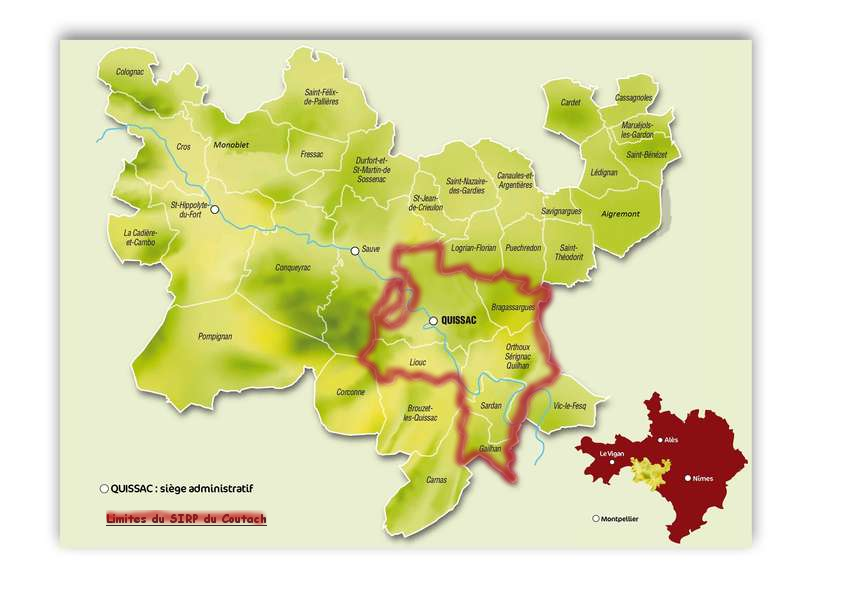 140 élèves en maternelle
84 à la cantine

230 élèves en  élémentaire
144 à la cantine

20 agents
2
Le SIRP, c’est aussi…
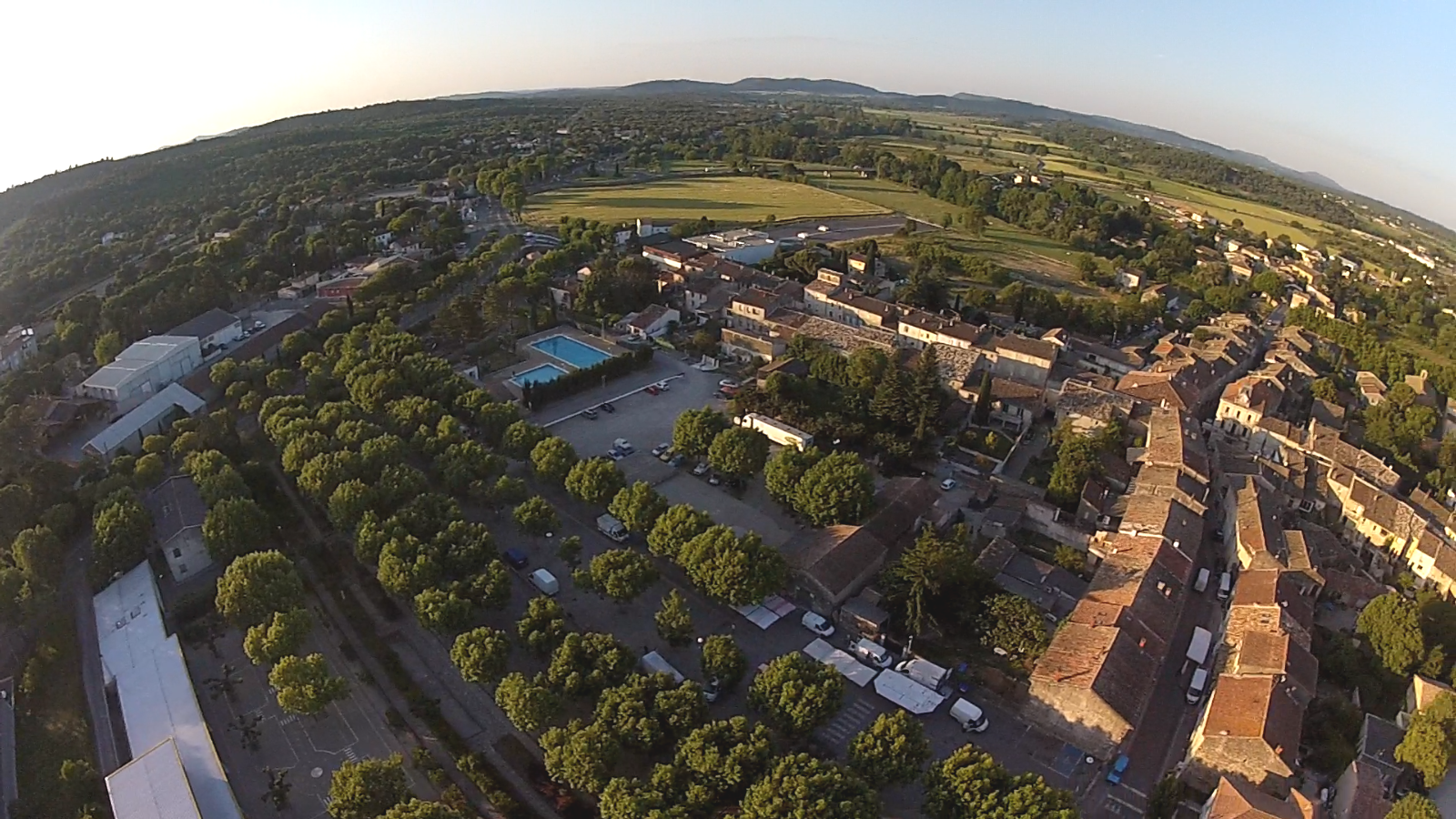 Espace périscolaire / Classe ULIS
École élémentaire
Le SIRP, c’est aussi la gestion d’…
Une  école maternelle
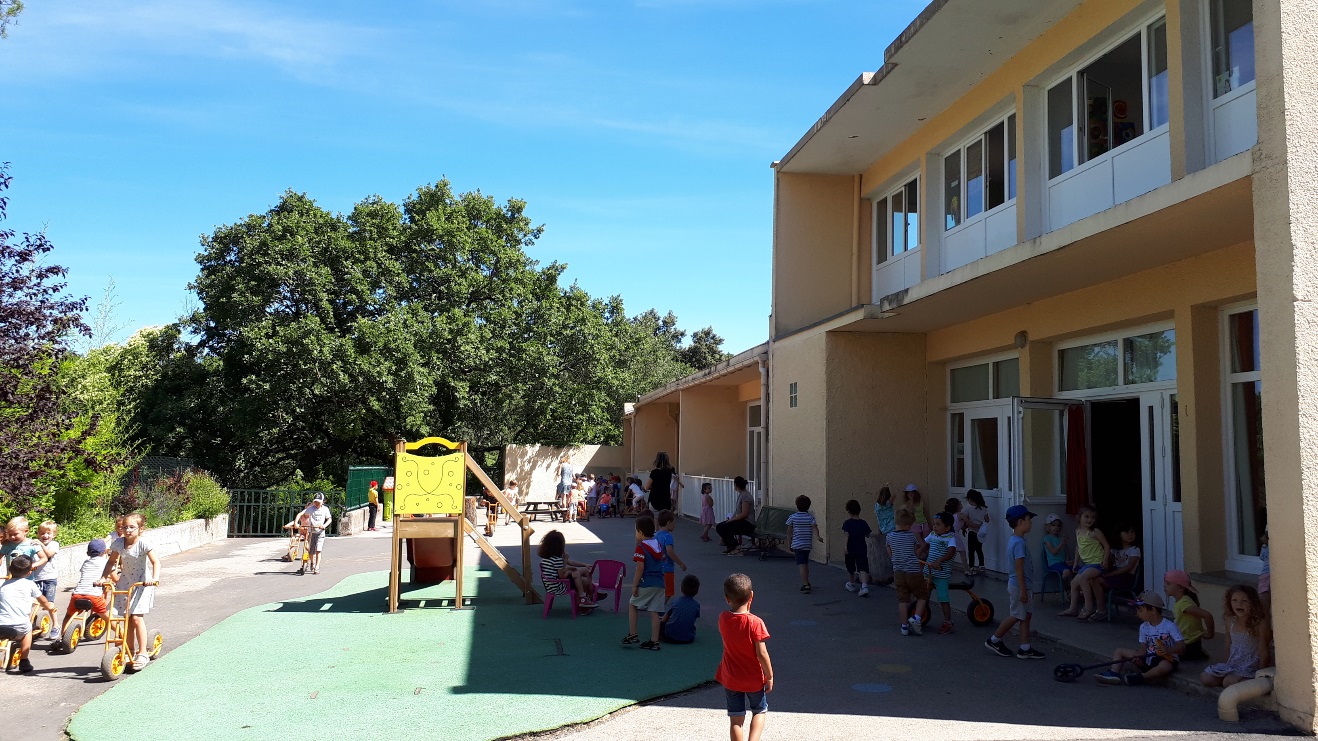 Une  école élémentaire
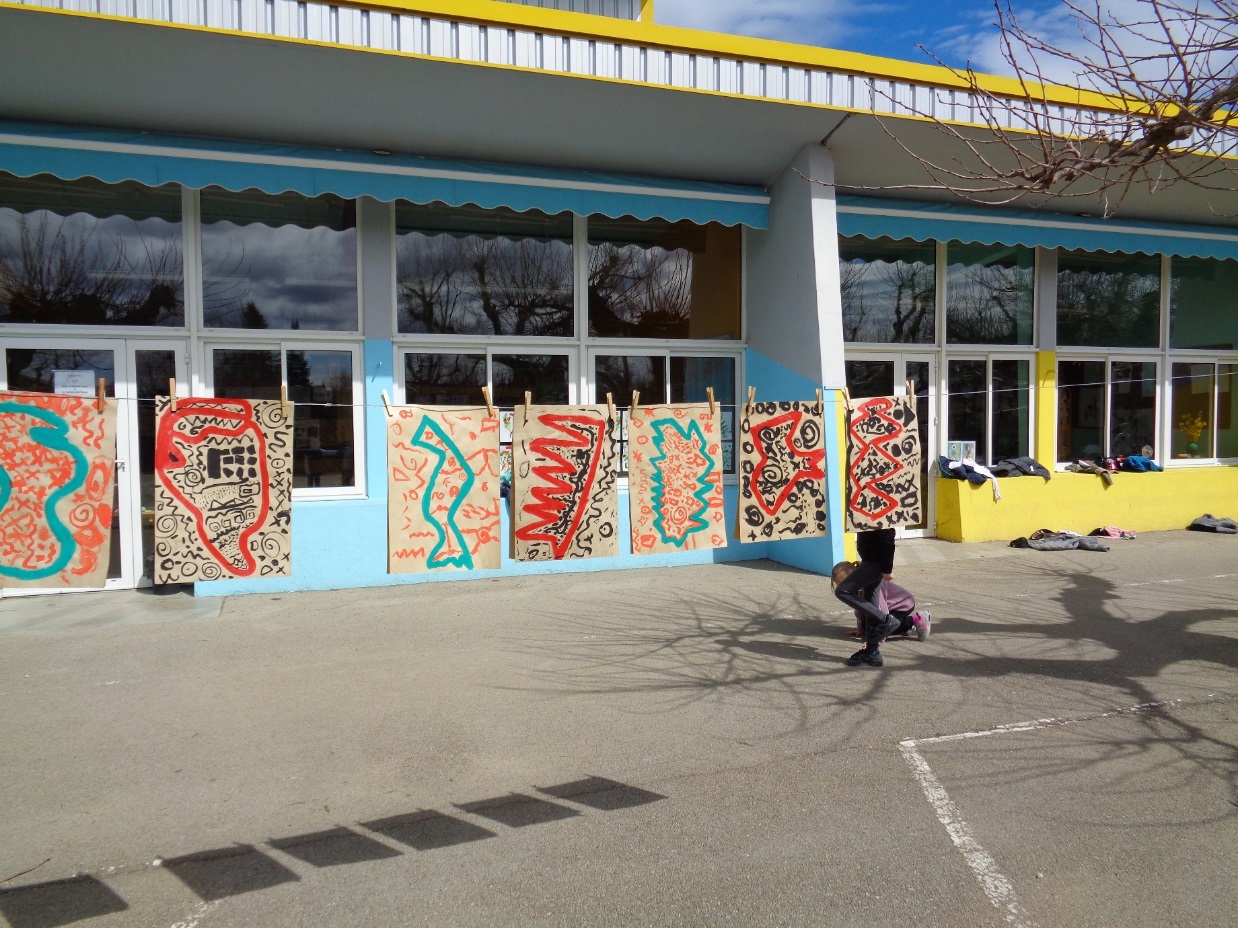 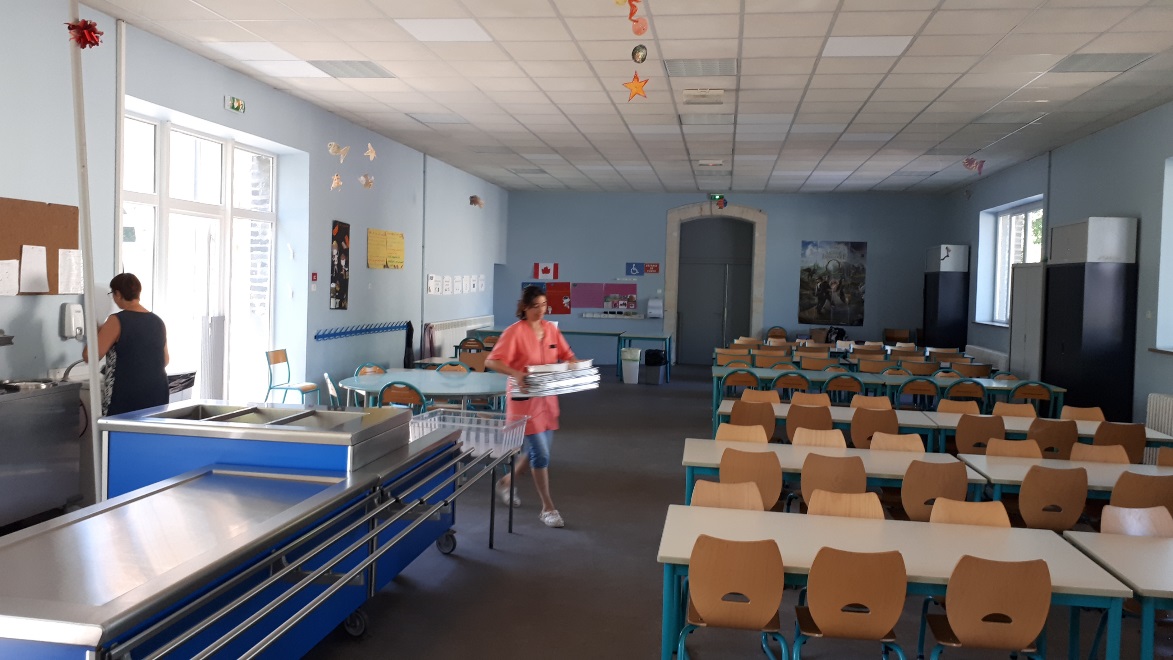 Une cantine
Les écoles de Quissac dans le temps…
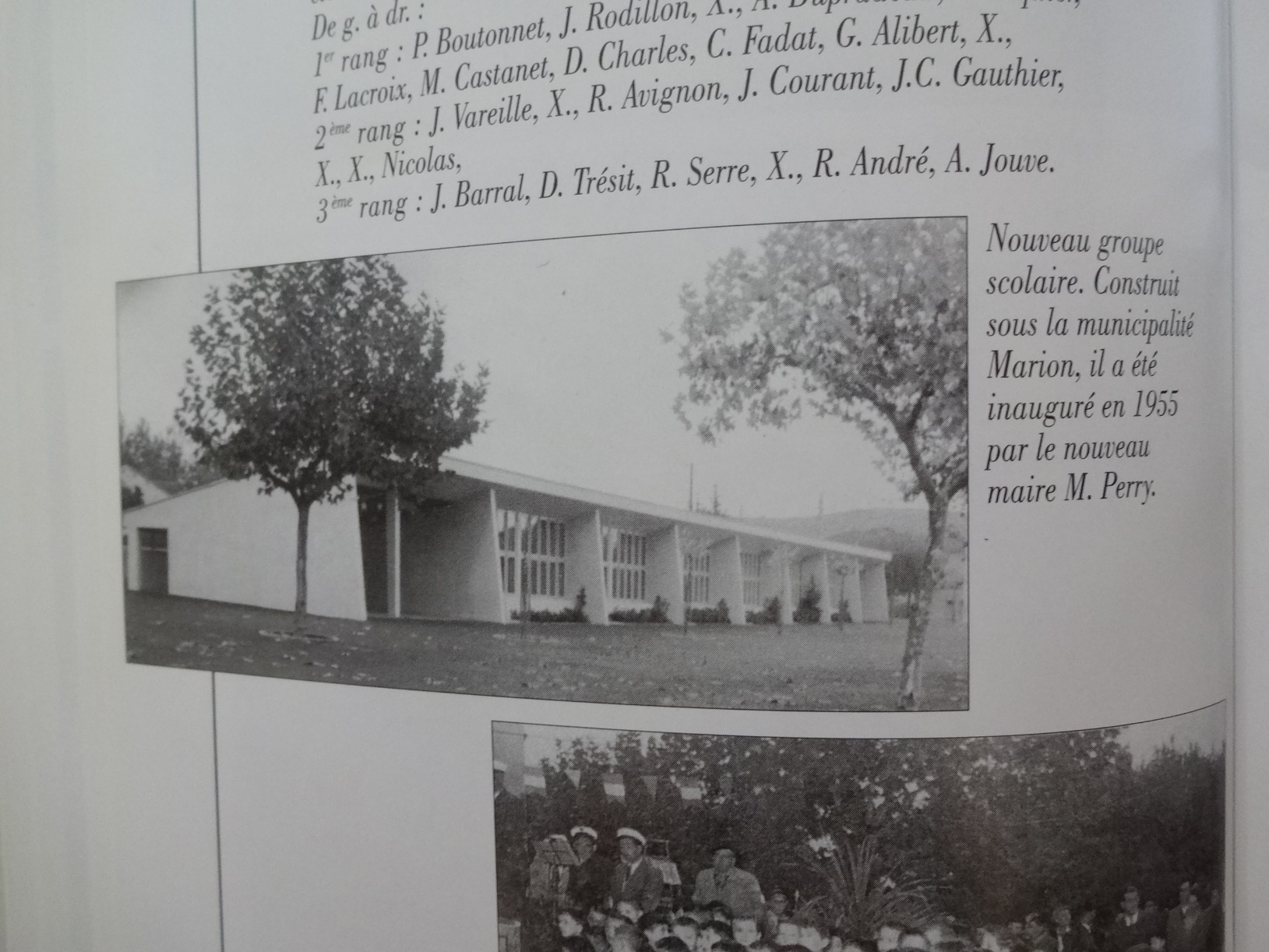 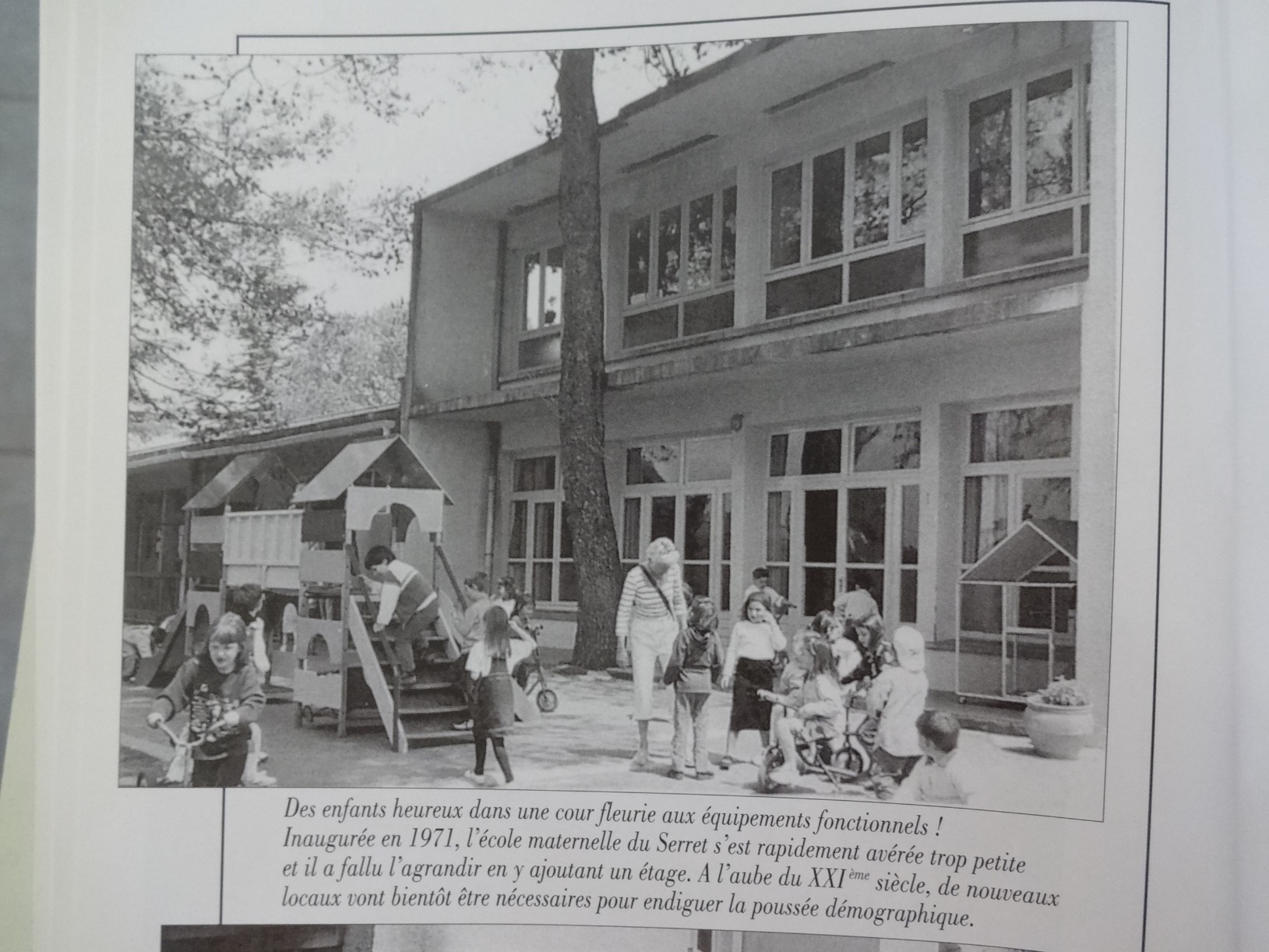 47 ans !
63 ans !
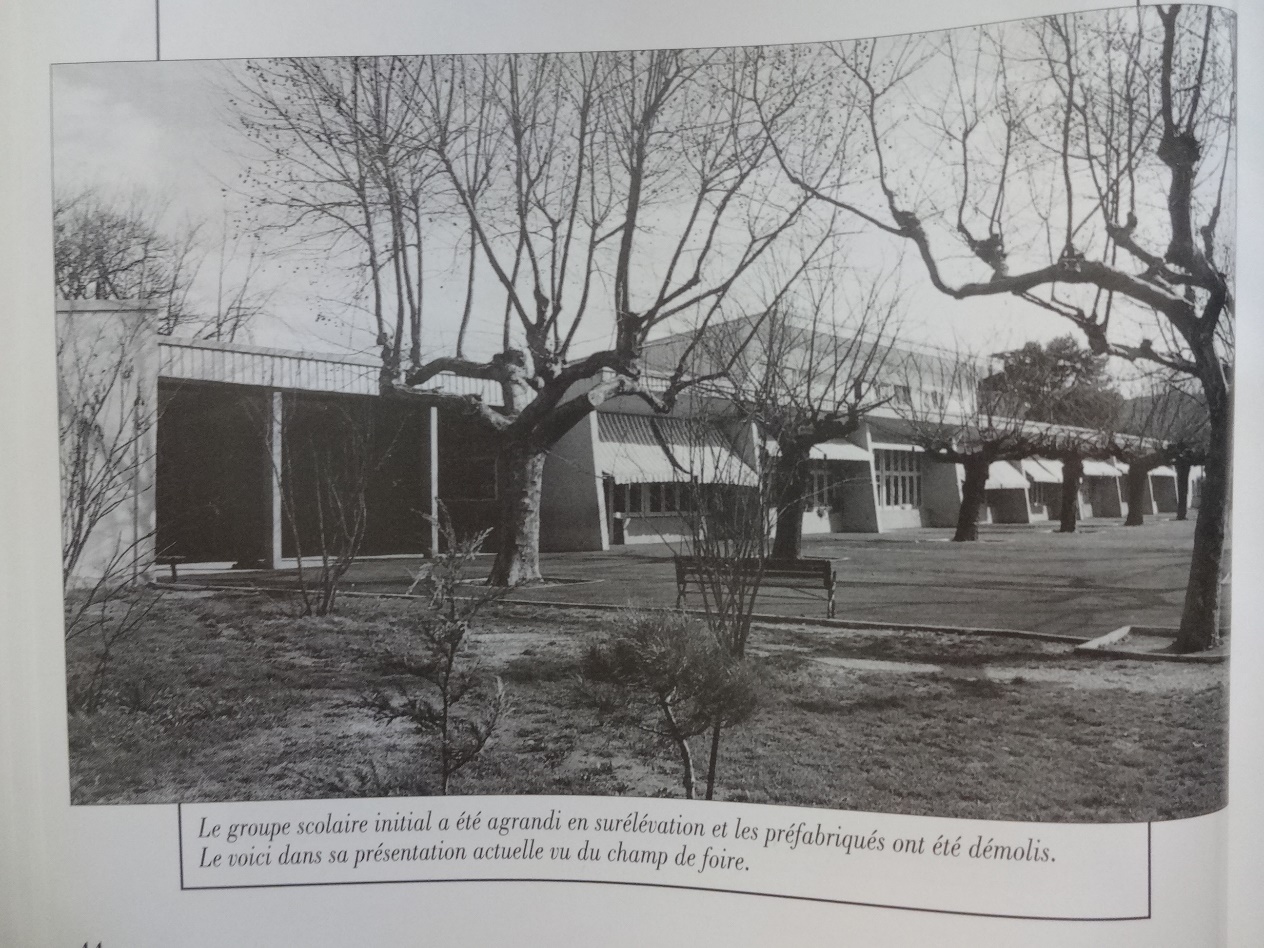 Aujourd’hui …..une école maternelle inadaptée…
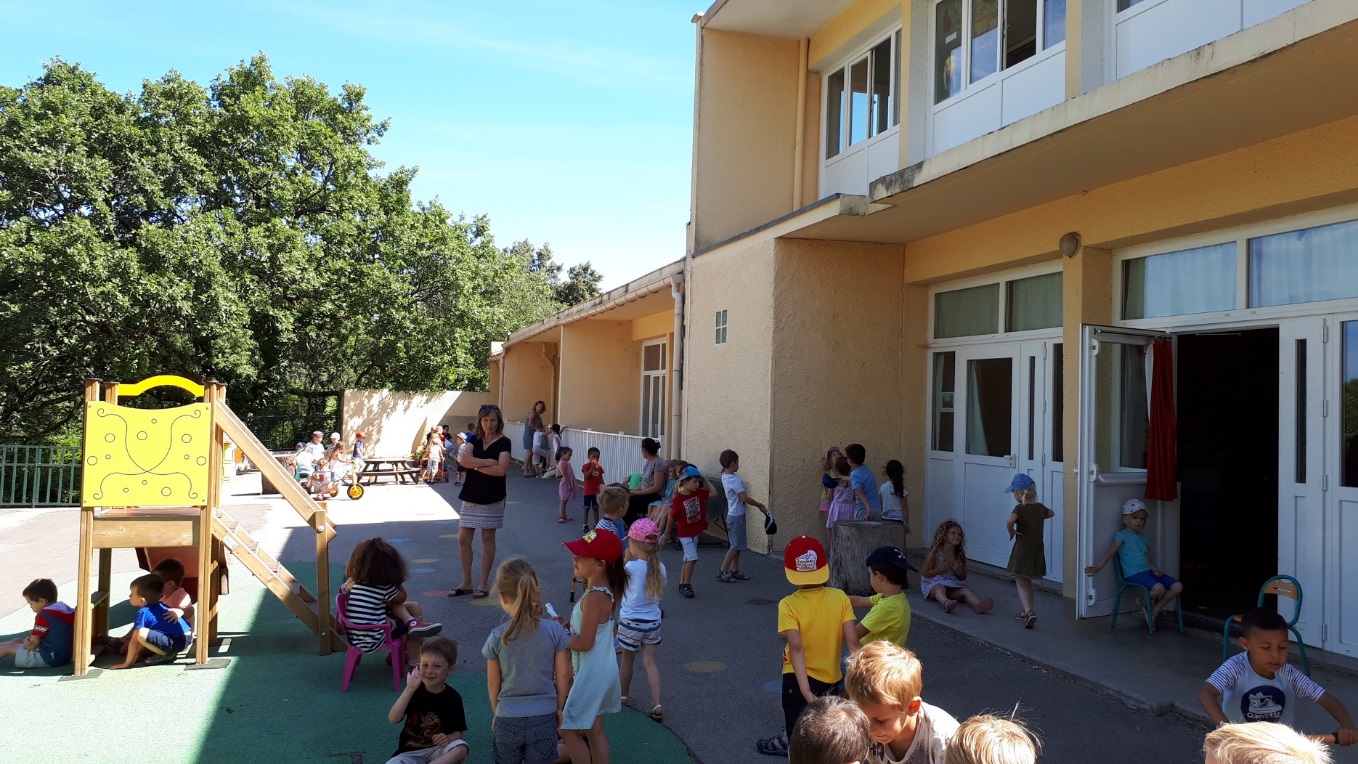 Une cour trop petite …
Un problème d’accessibilité …
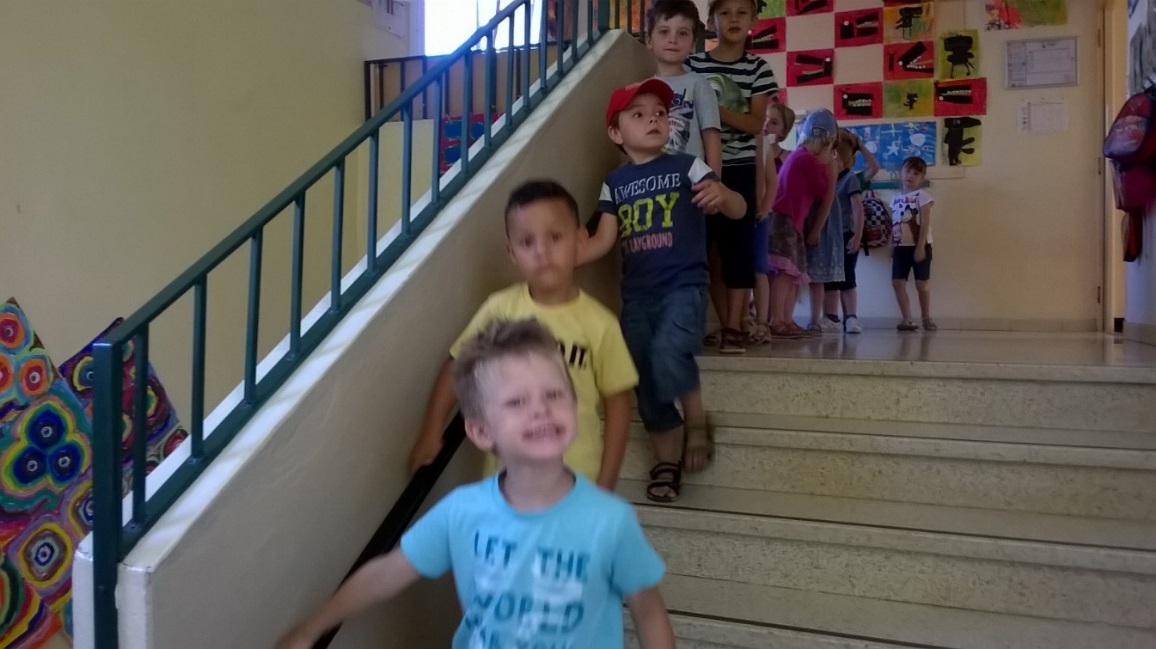 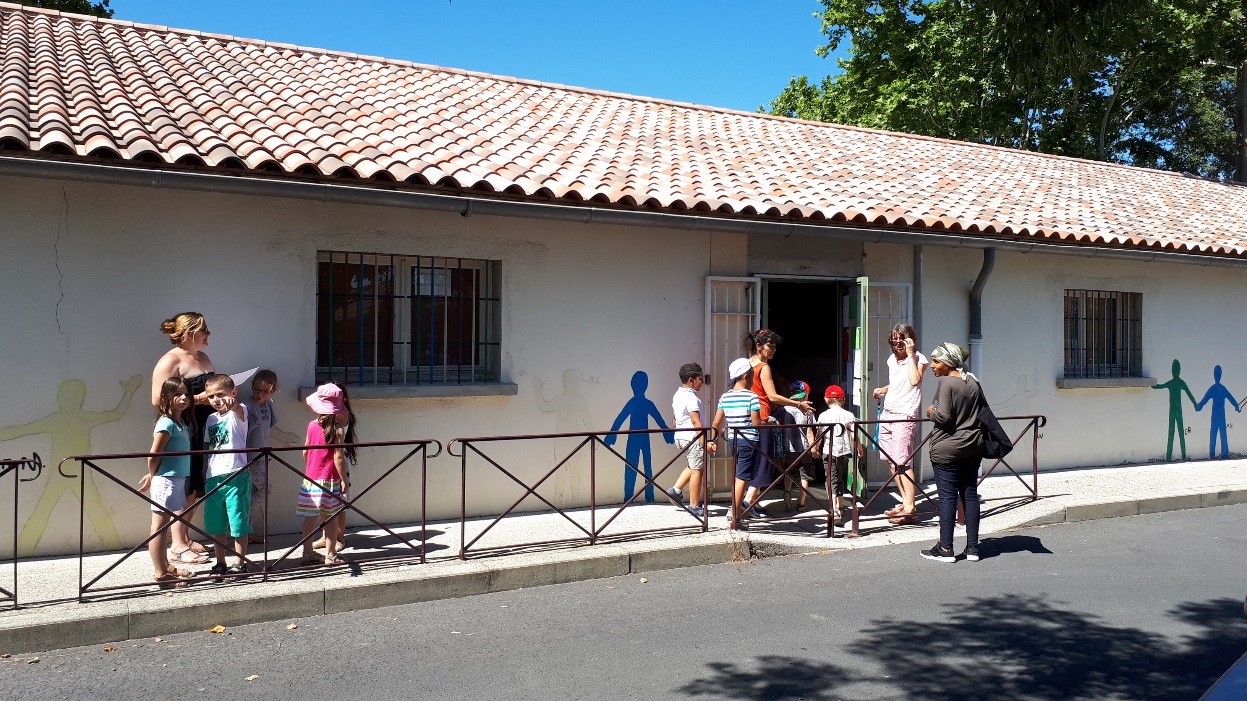 Des locaux « éclatés »
Des déplacements inappropriés …
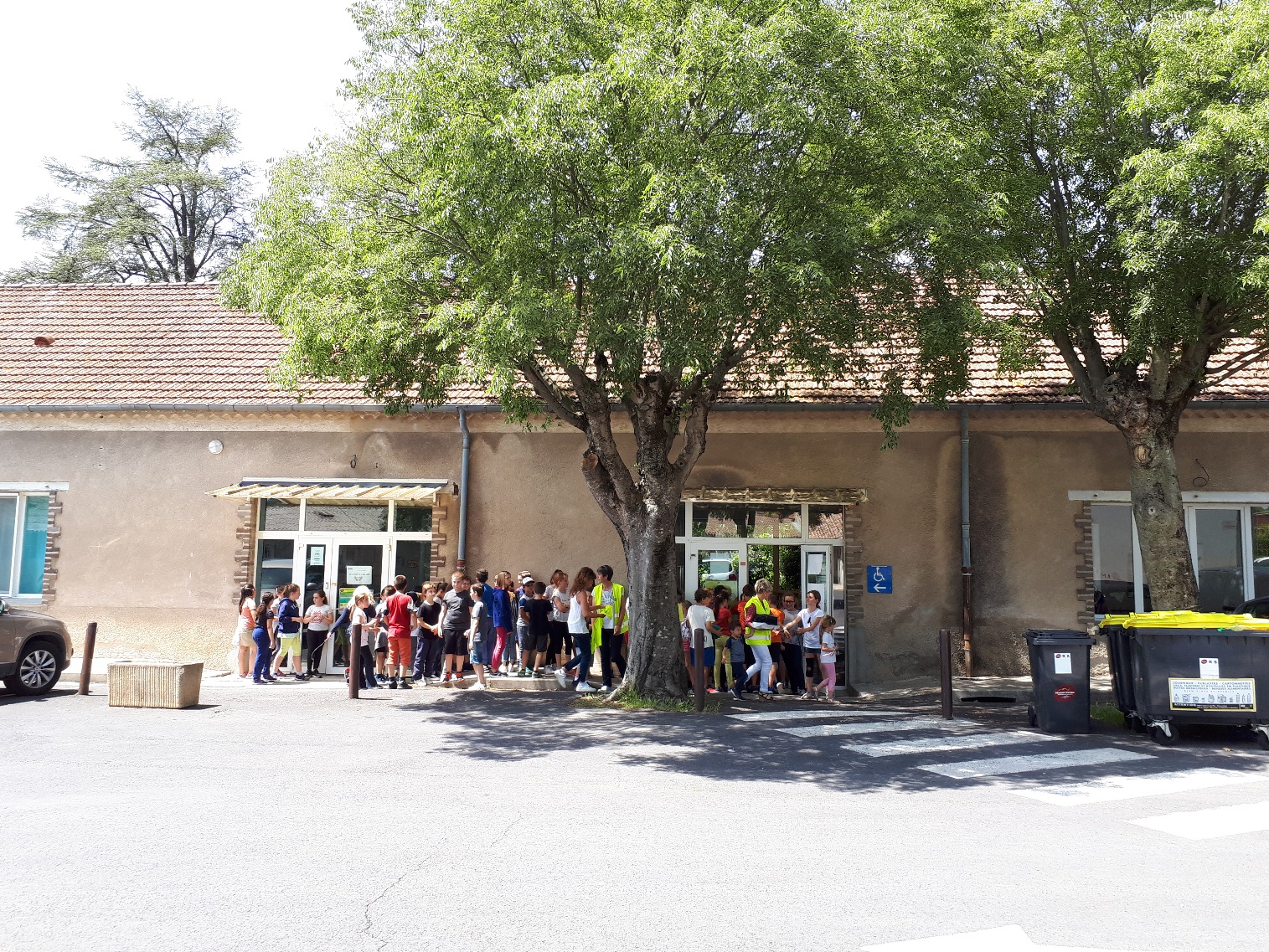 Salle périscolaire en temps  partagé avec la classe ULIS
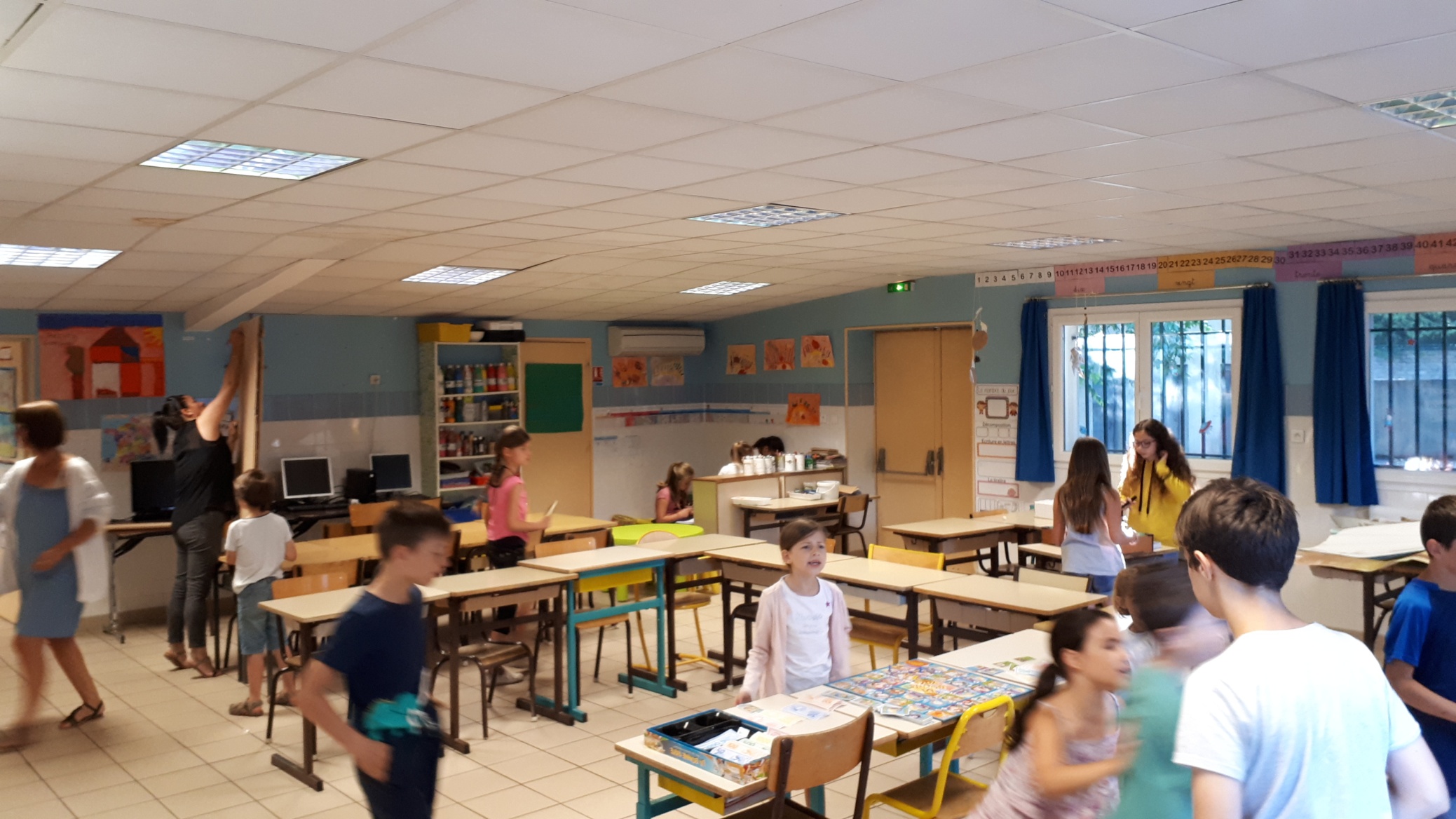 Une cuisine peu fonctionnelle…
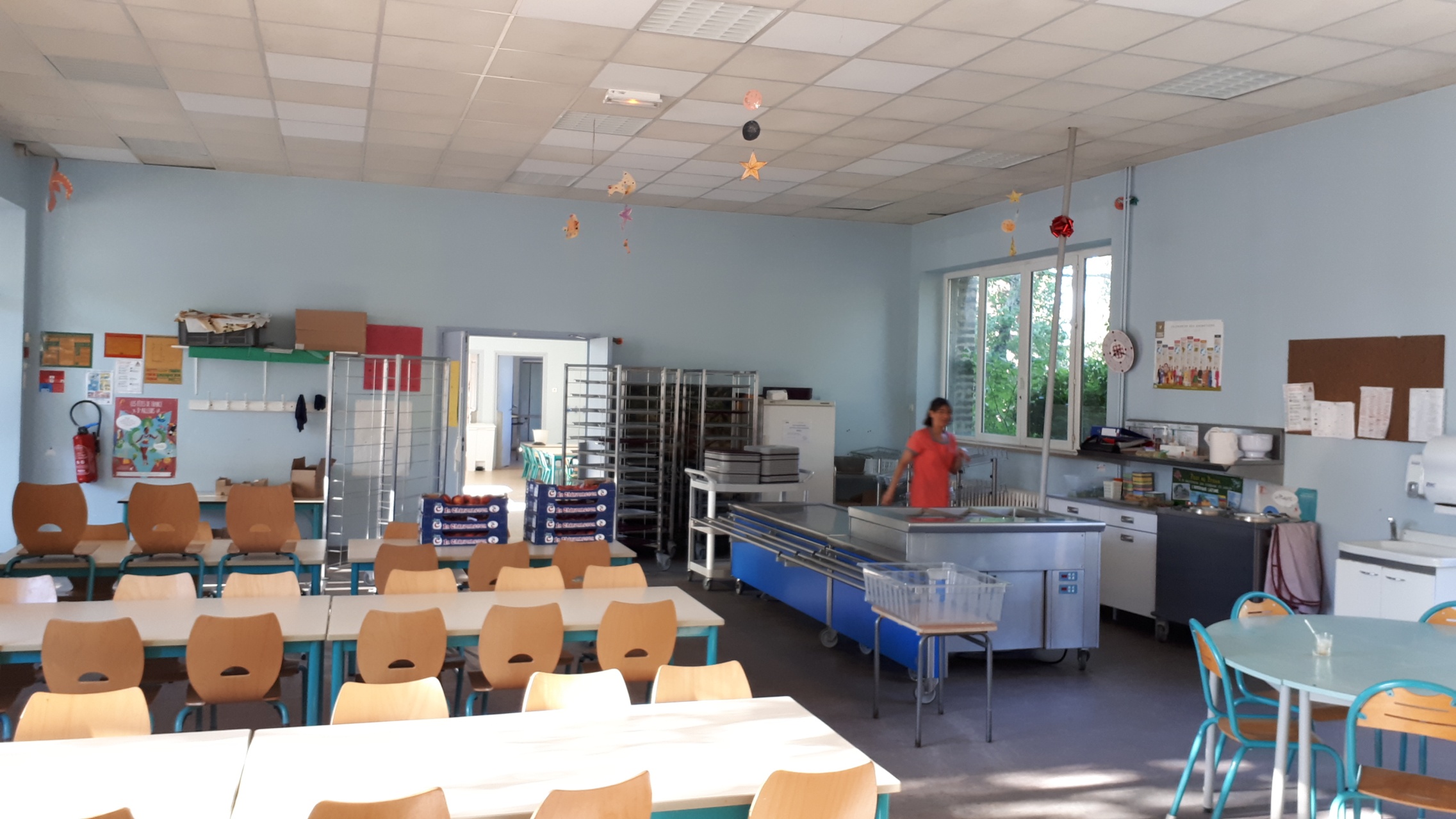 Une salle bruyante…. Un équipement loué au traiteur….
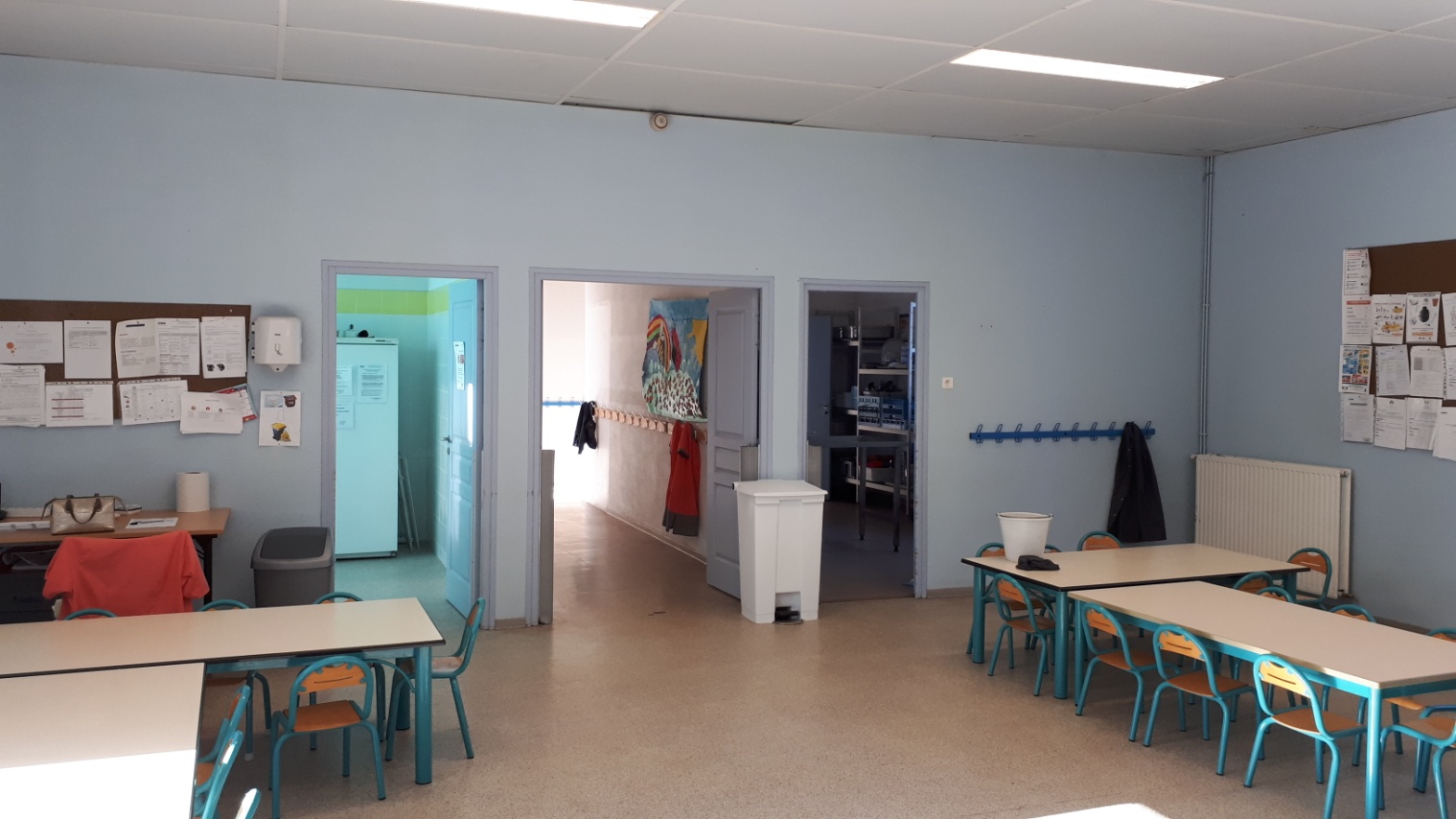 Des mois de travail et de concertation…
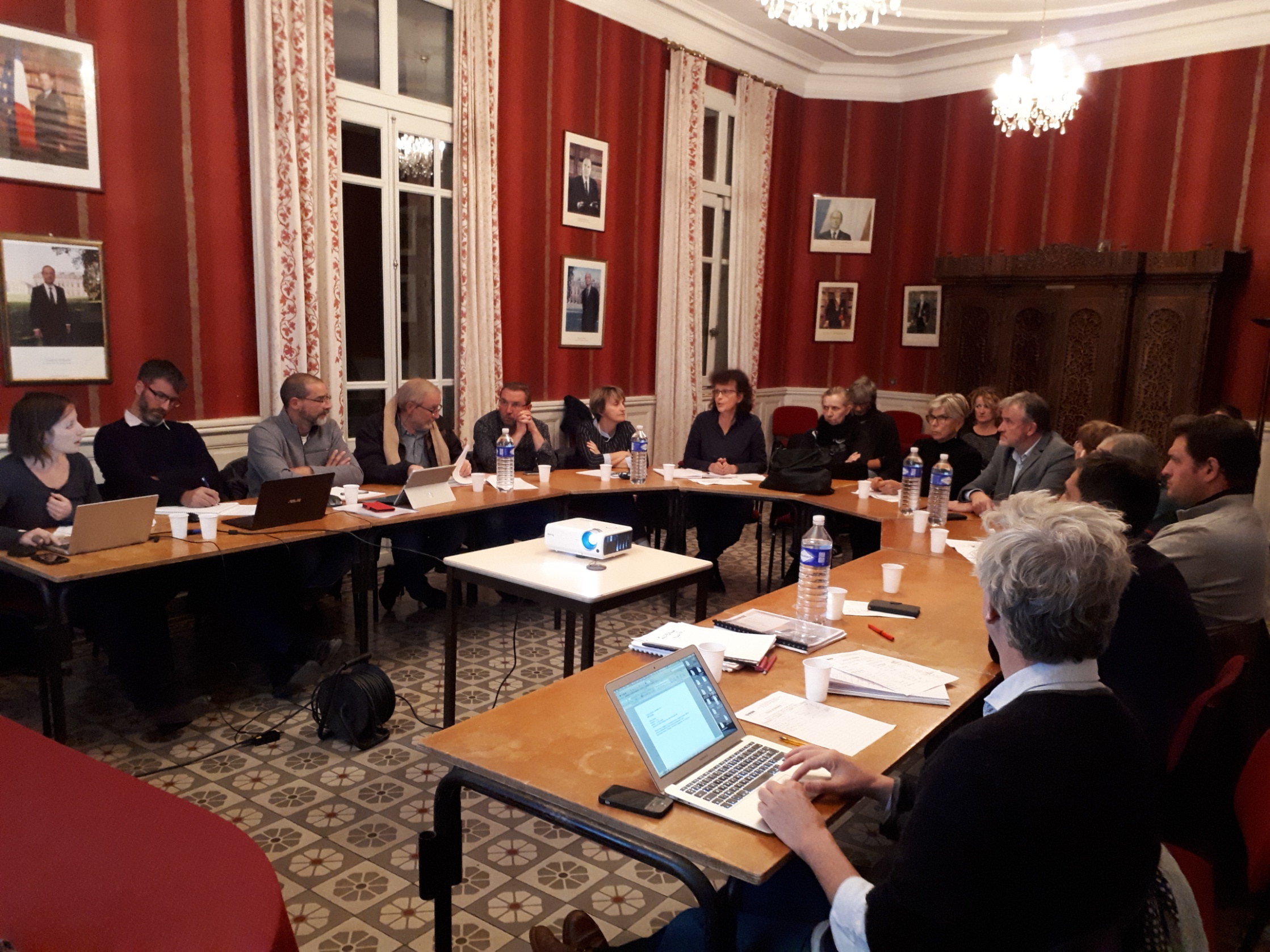 Comité de pilotage
Des mois de travail et de concertation…
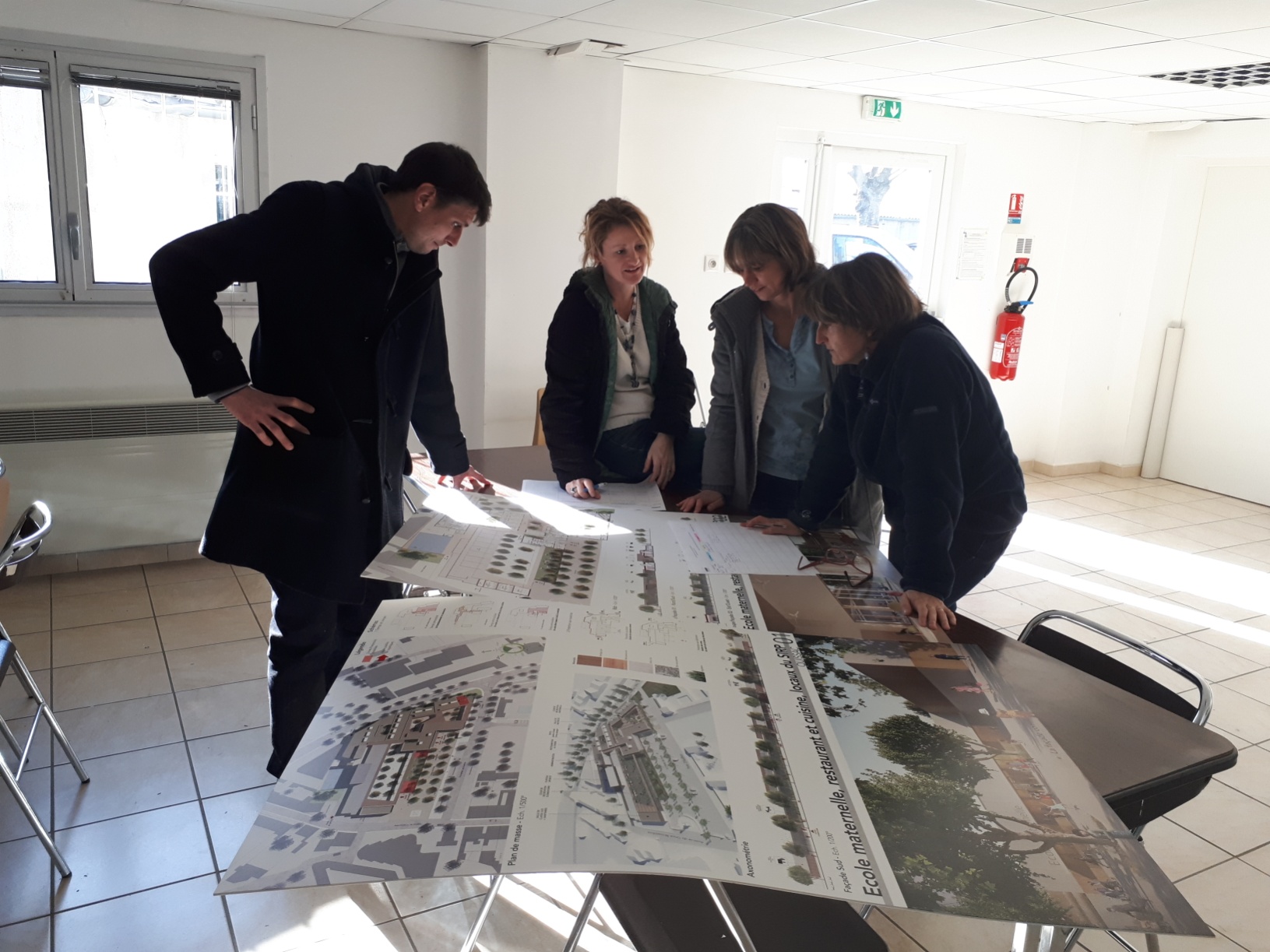 RPE et  le comité technique
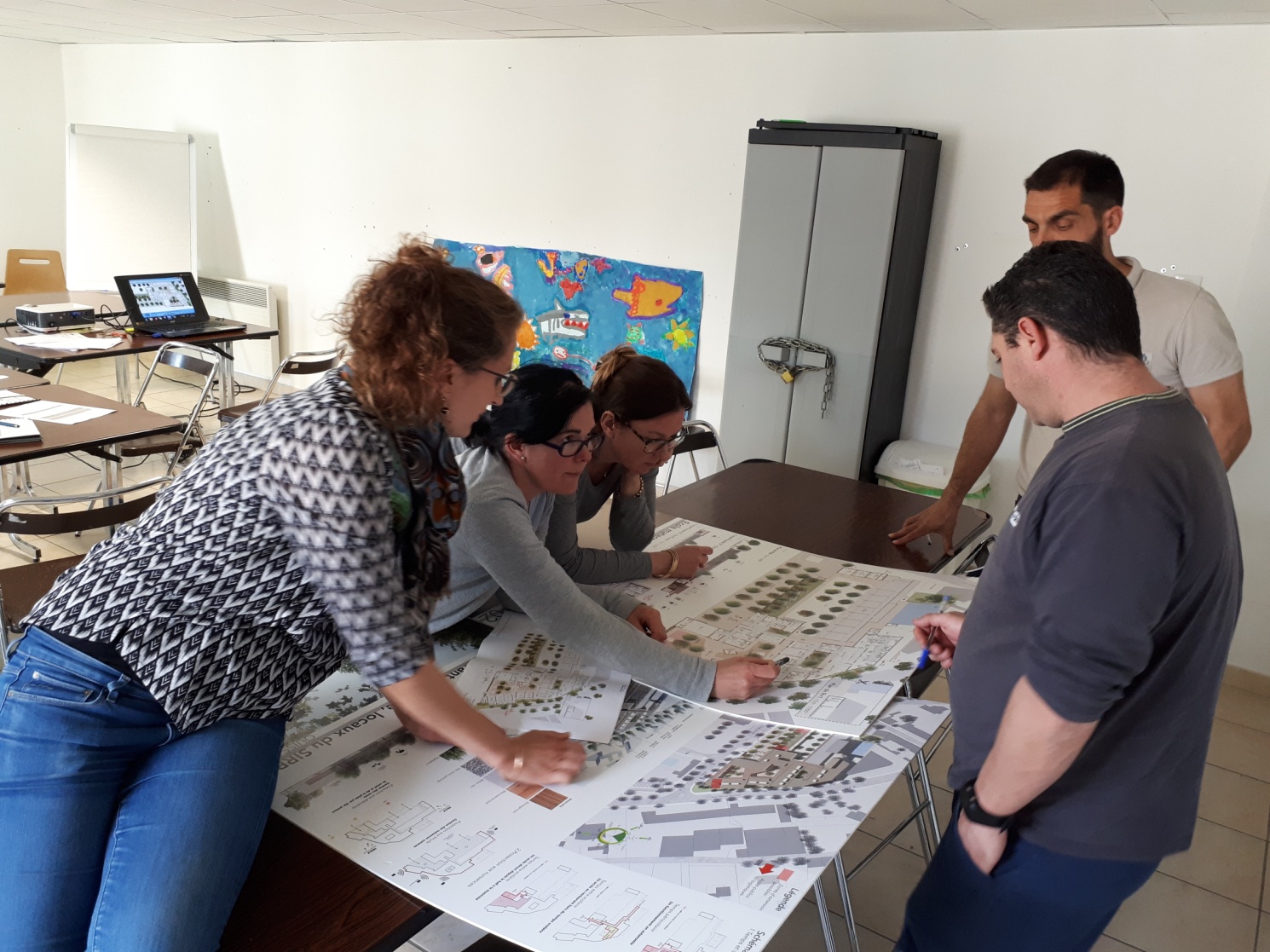 Agents, enseignants, ….
Économie du projet  …
Organismes financeurs :
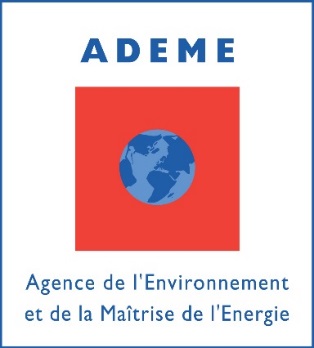 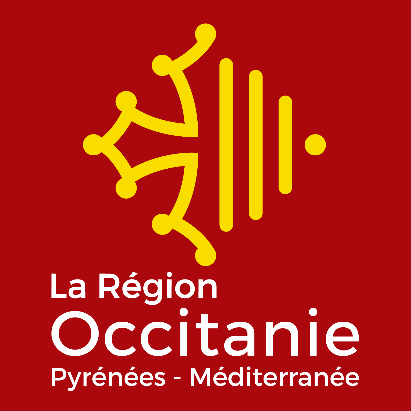 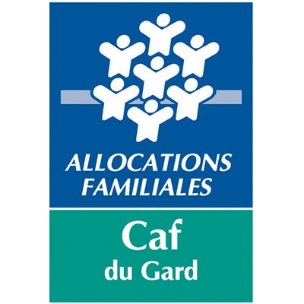 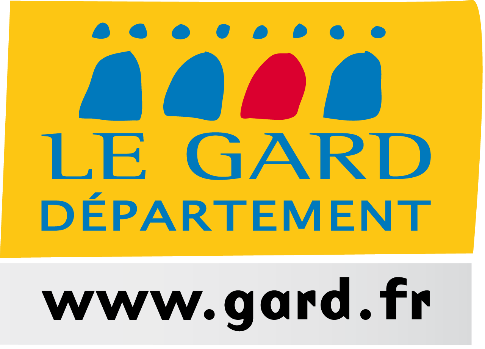 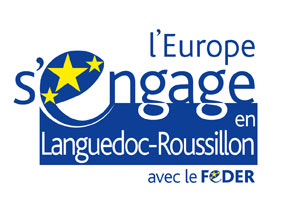 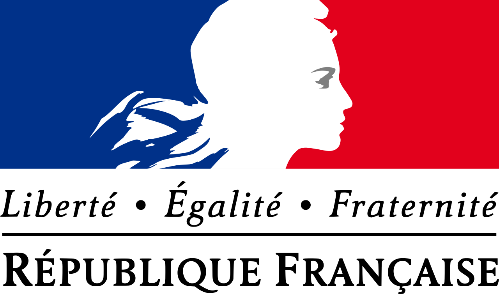 Des partenariats en construction financiers et techniques sur le long terme…
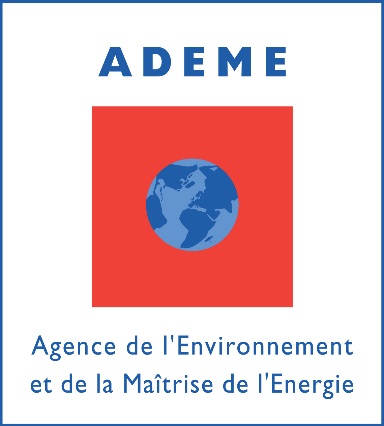 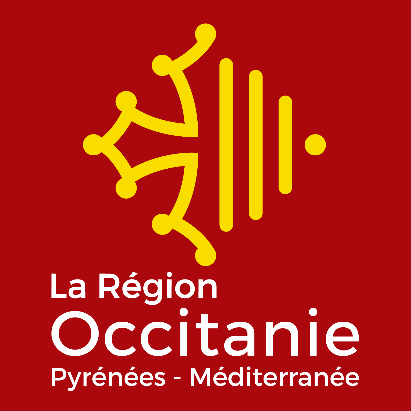 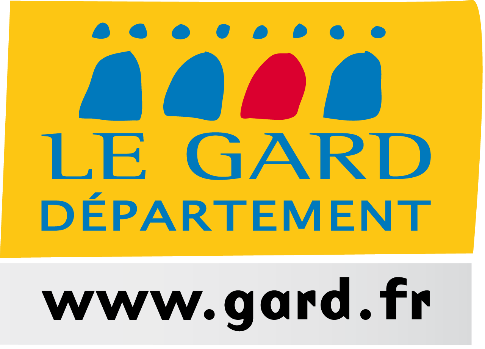 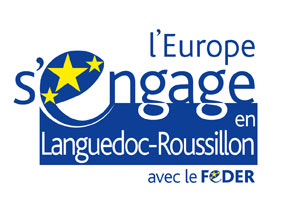 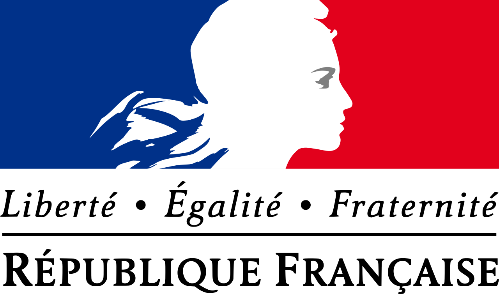 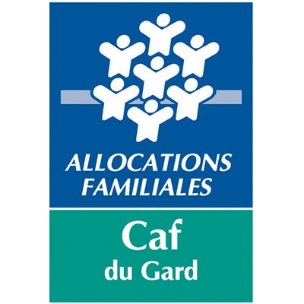 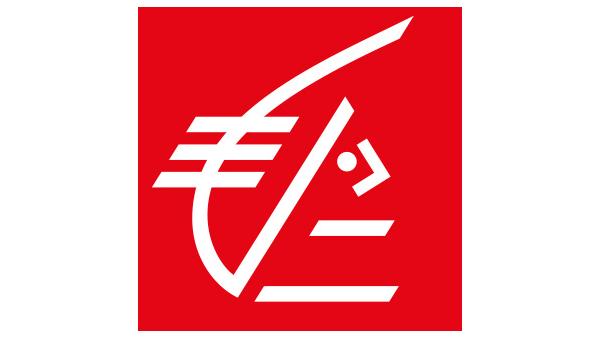 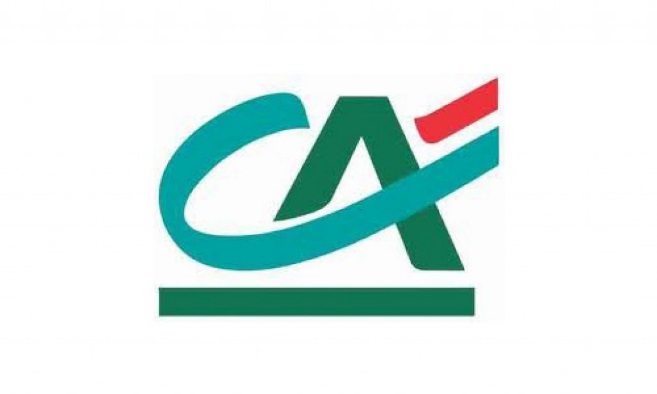 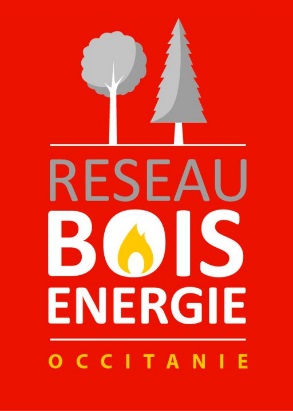 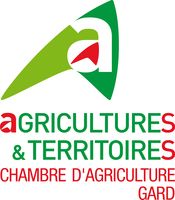 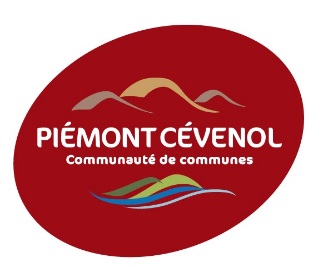 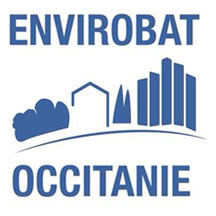 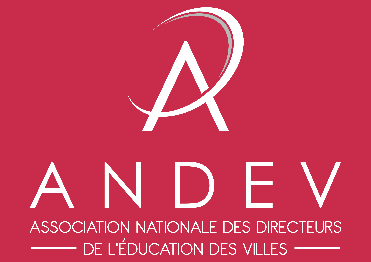 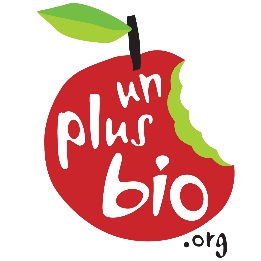 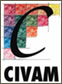 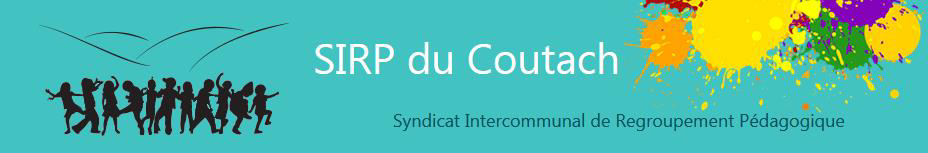 Conception des nouveaux bâtiments  

Françoise BOTTERO
Cabinet d’architectes HB MORE - Nîmes

Réunion publique Lundi 25 juin 2018
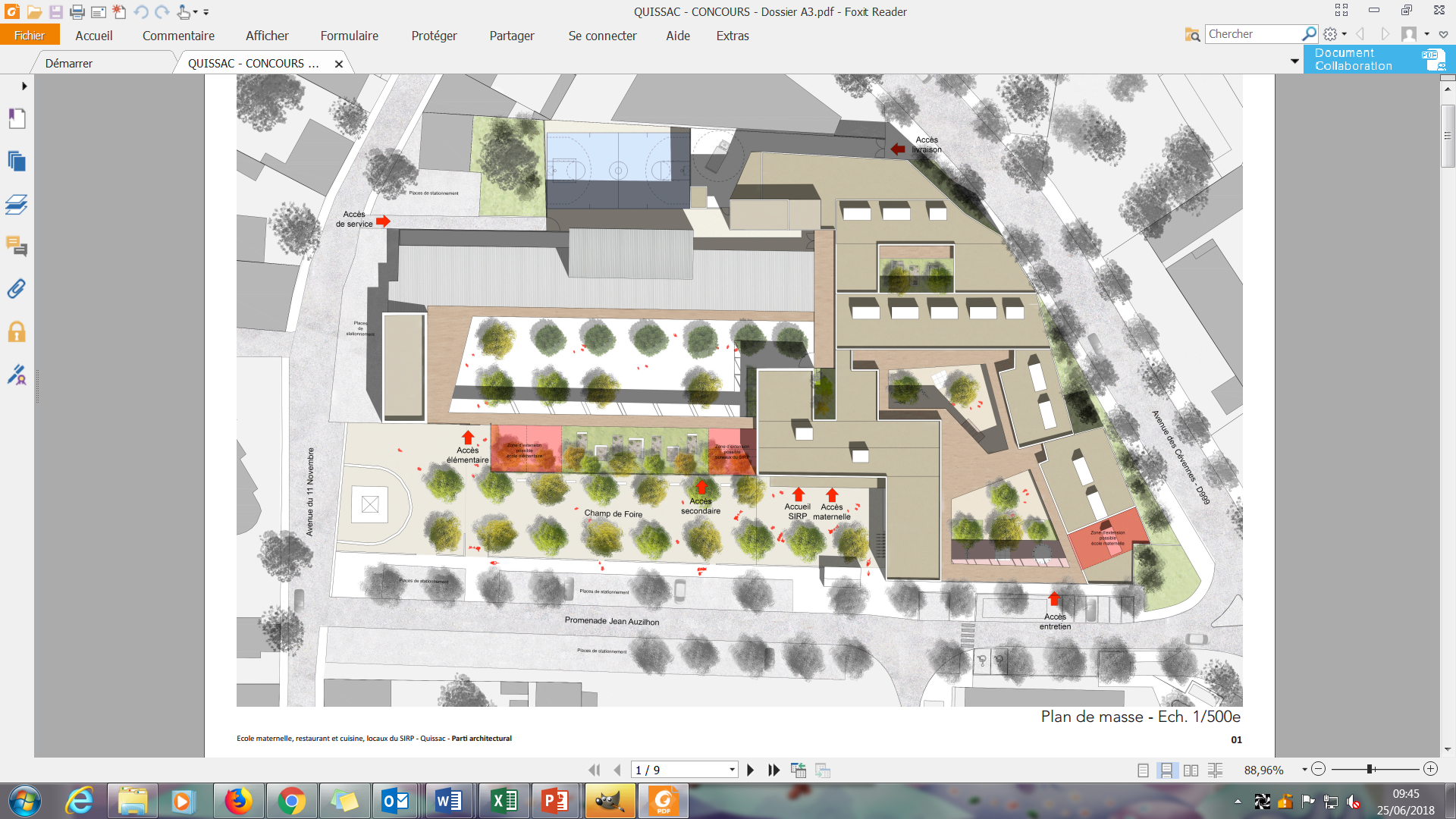 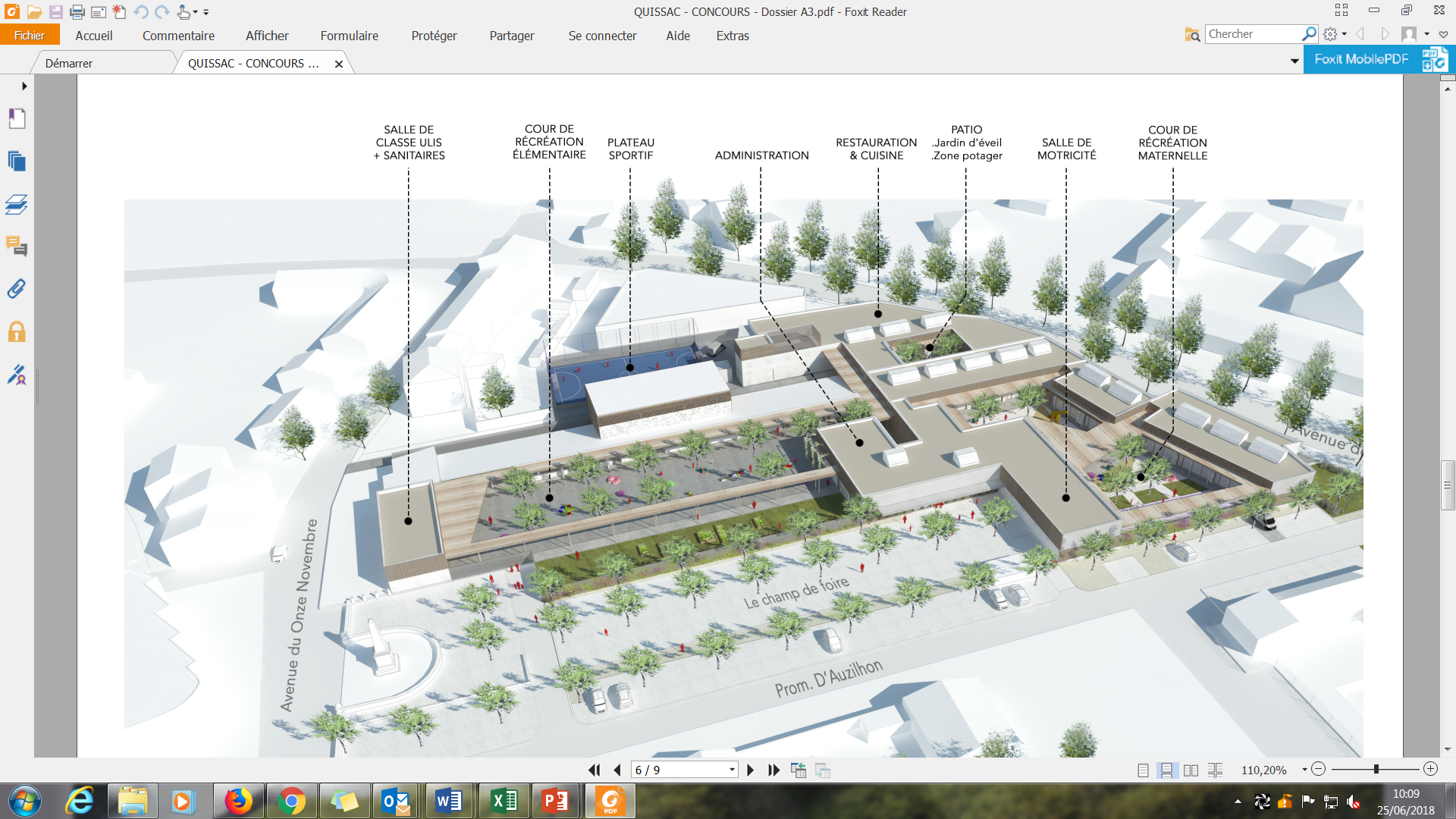 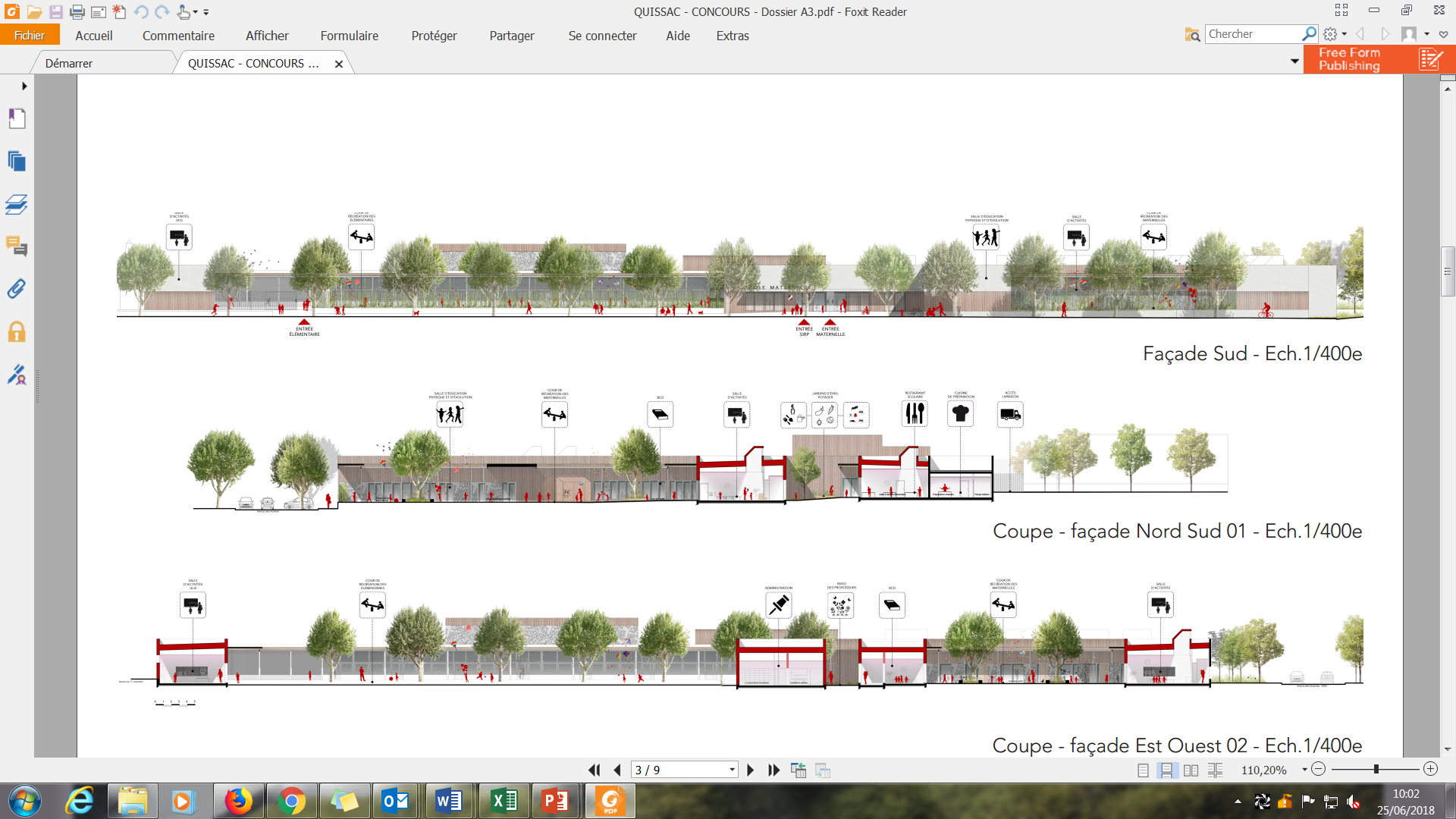 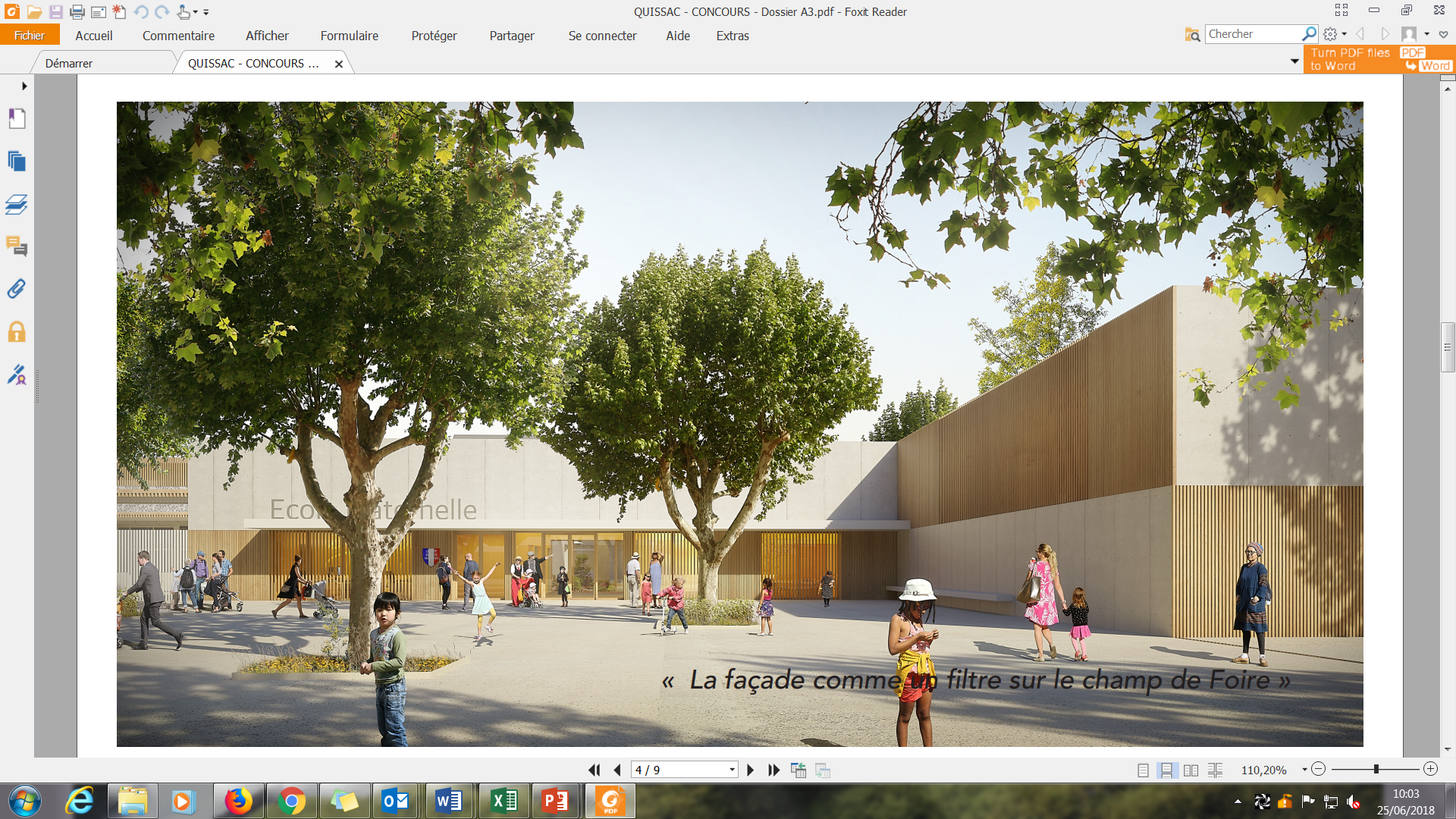 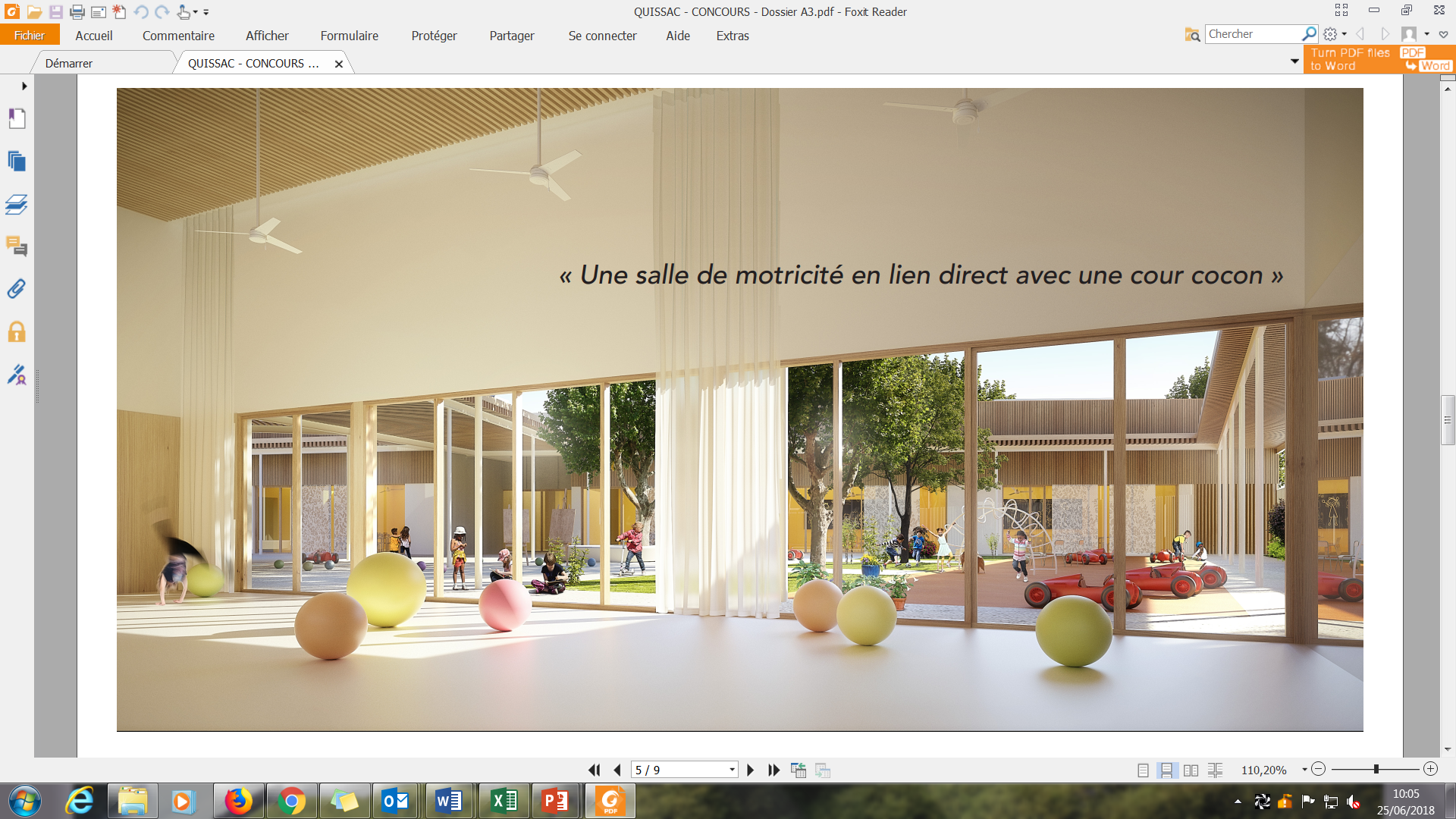 Une conception  pour des temps et des usages différents selon les publics…
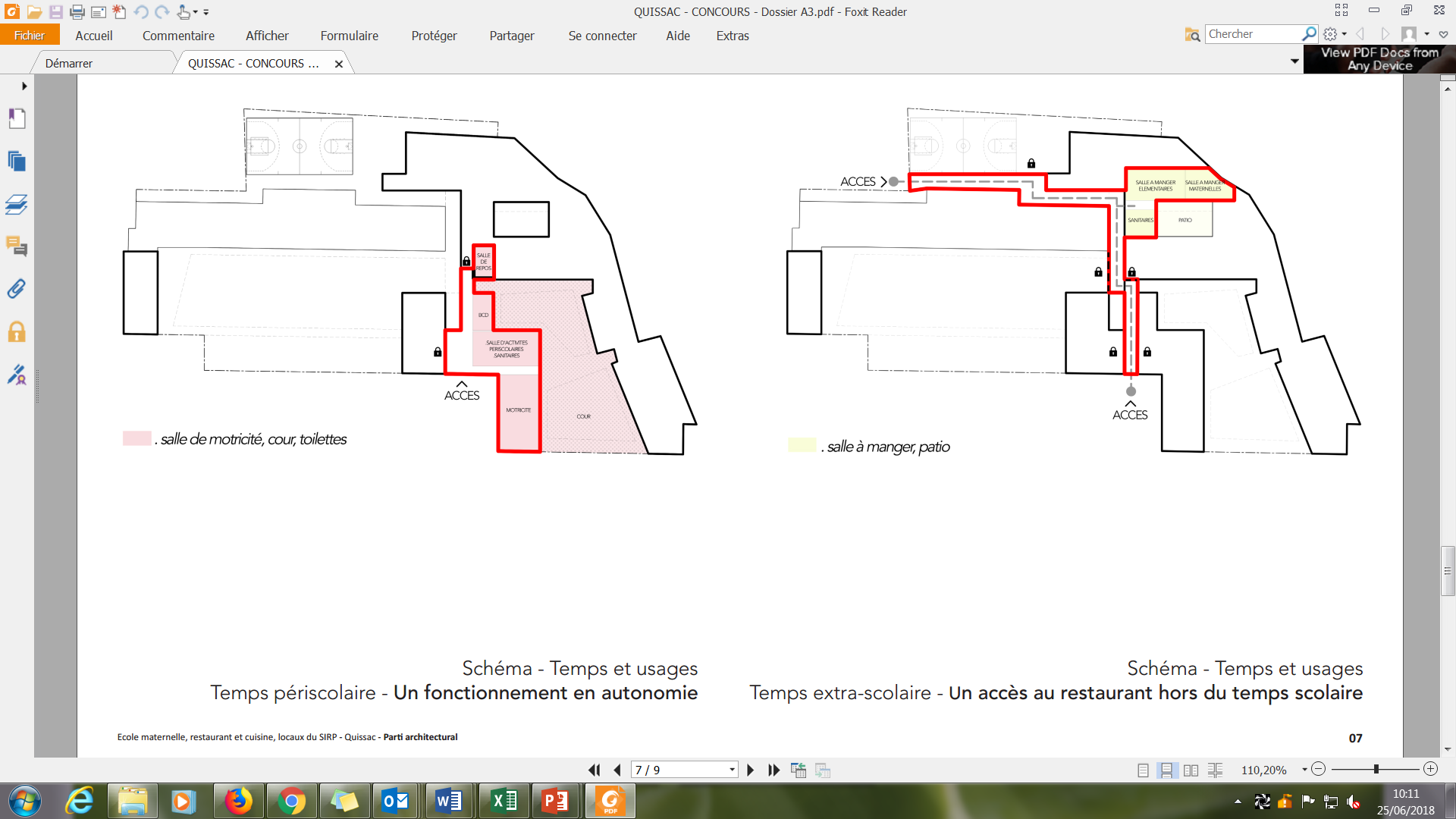 Gestion de l’environnement sonore
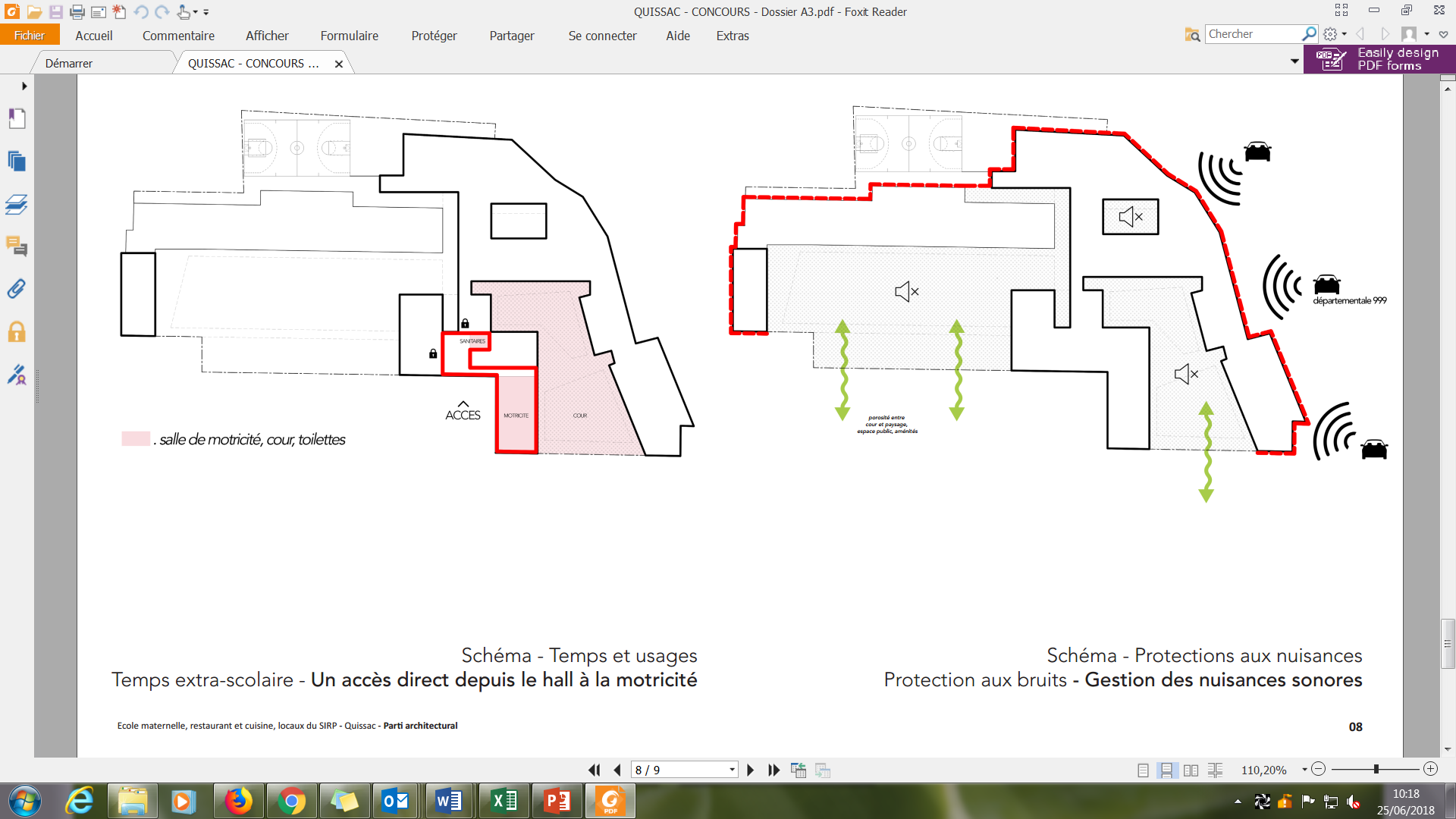 Une conception  pour des temps et des usages différents …
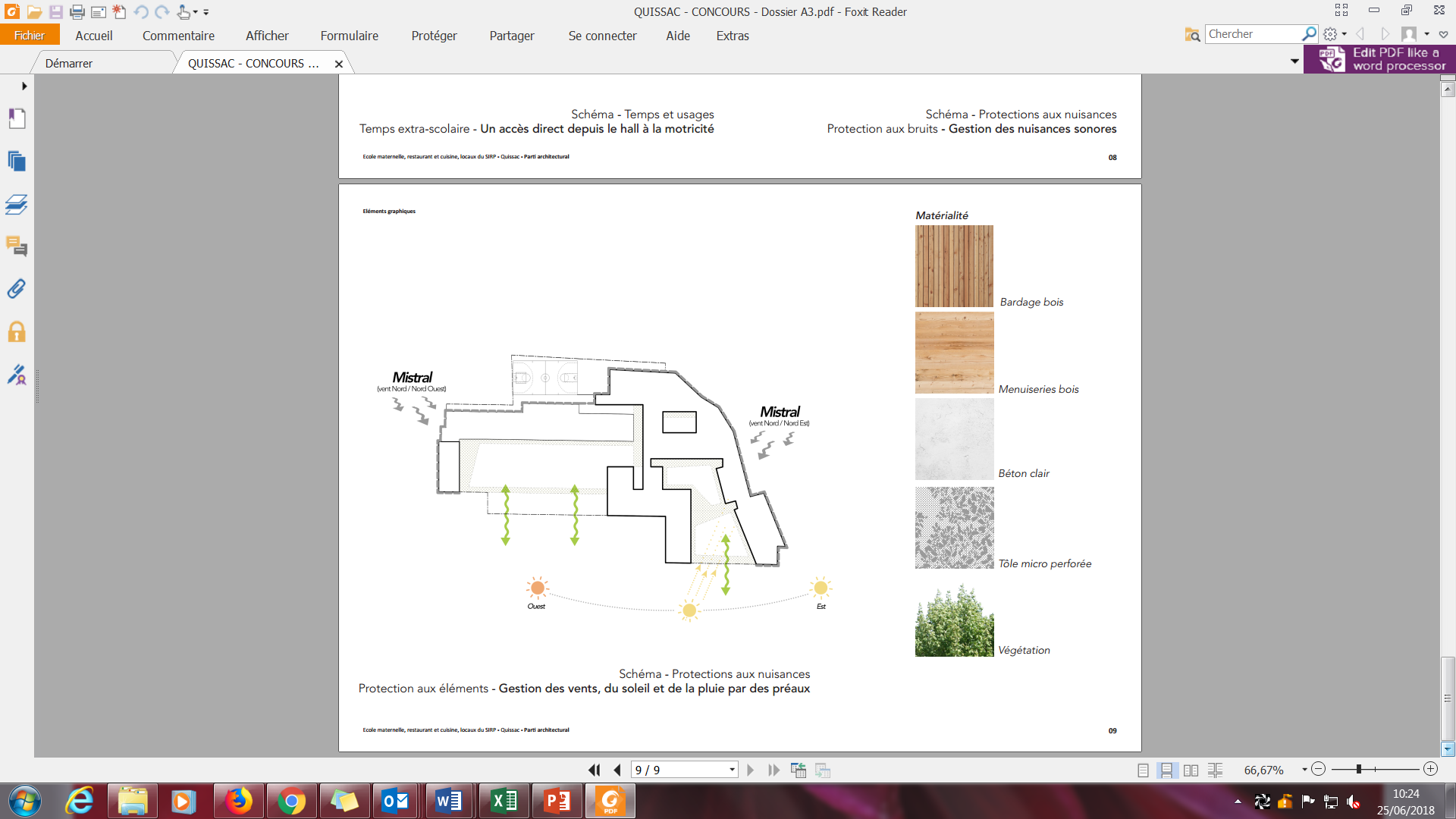 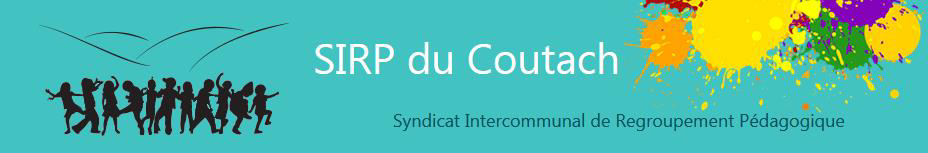 La conception environnementale des bâtiments

Alain BROCHARD
Cabinet EODD  

Réunion publique Lundi 25 juin 2018
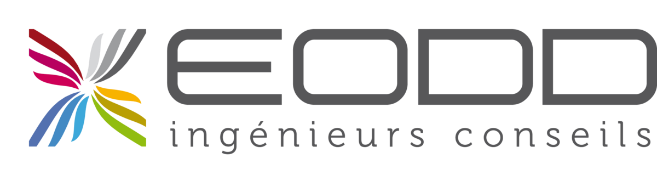 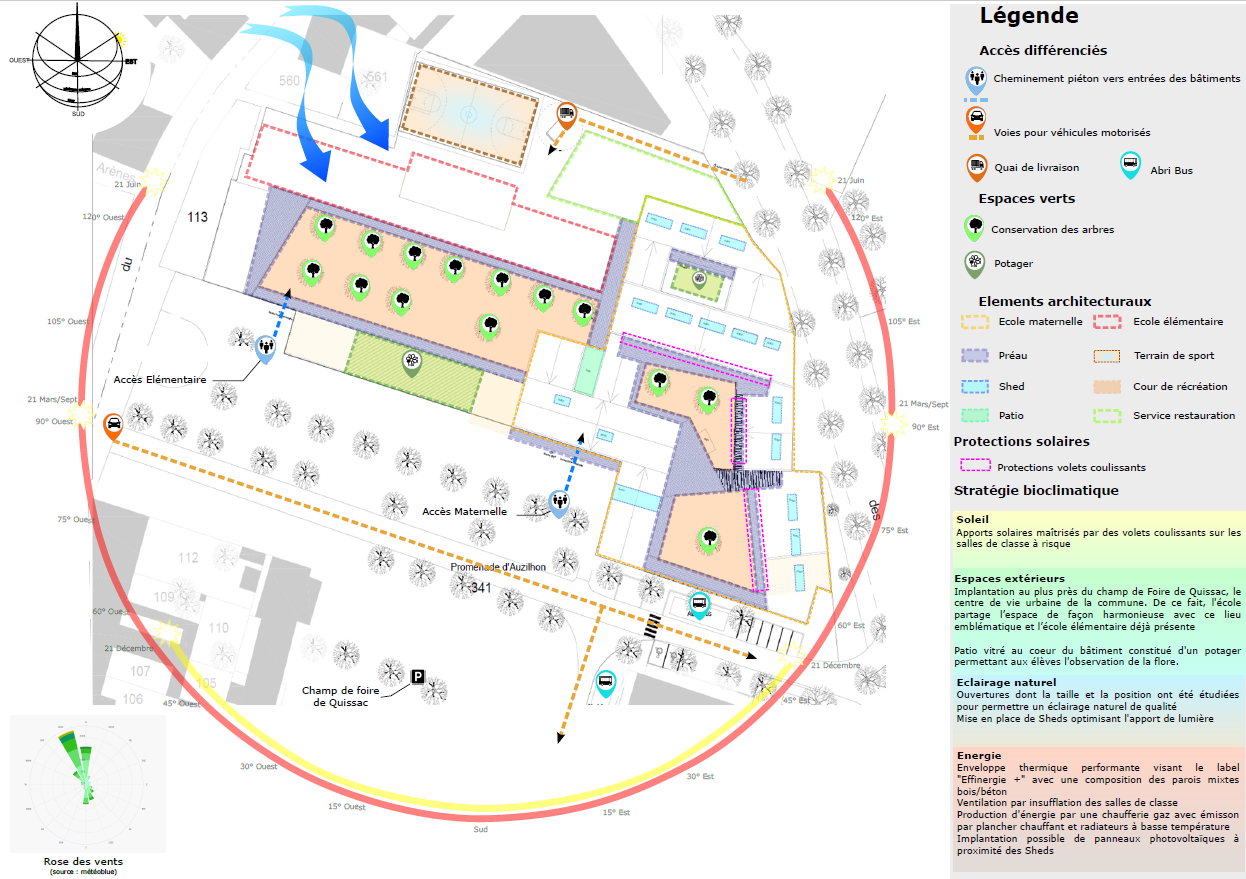 Conception
bioclimatique
des bâtiments
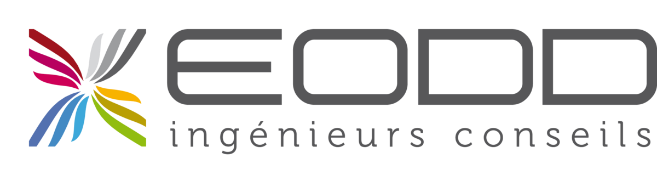 Réflexions en cours pour candidater à 
l’appel à projets NoWATT
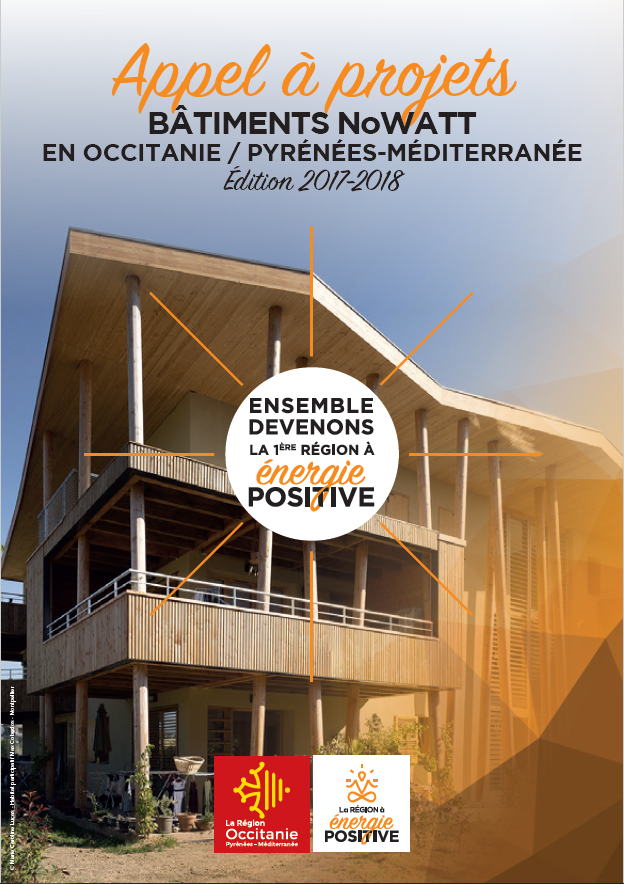 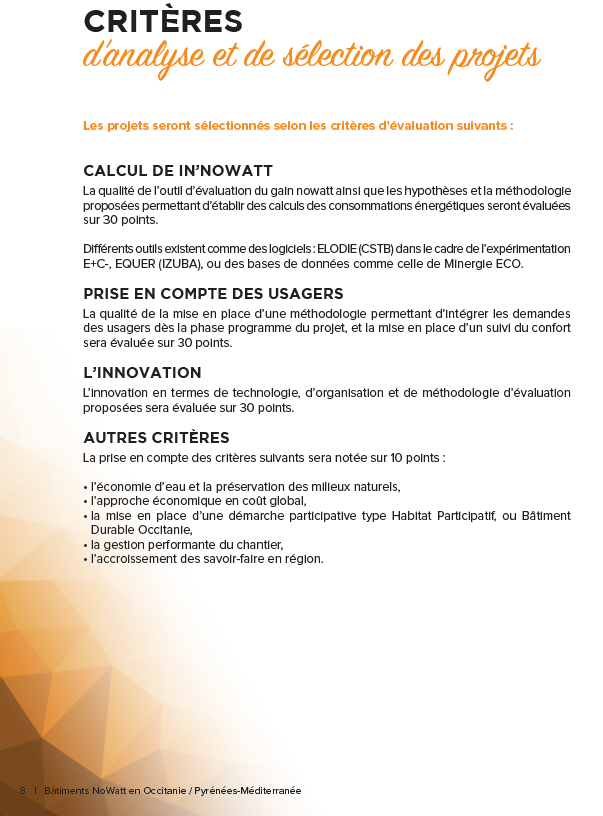 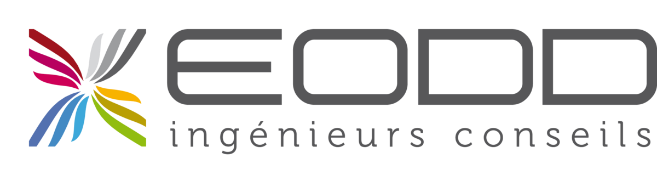 Démarche BDO – Bâtiments Durables Occitanie
basée sur un référentiel d’auto-évaluation, open source et public, comprenant  :
90 points maximum répartis selon 
7 thèmes et des niveaux pré-requis
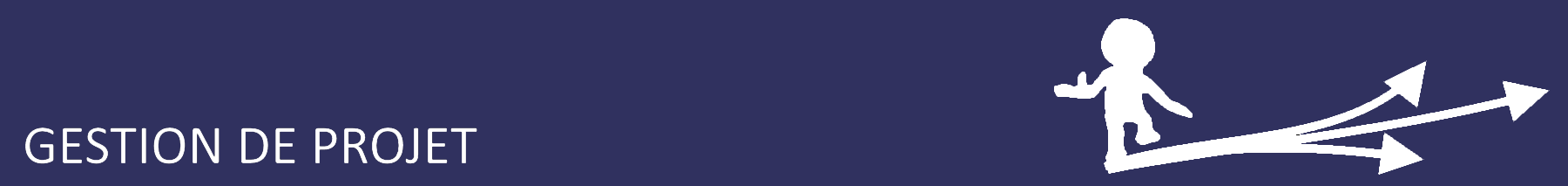 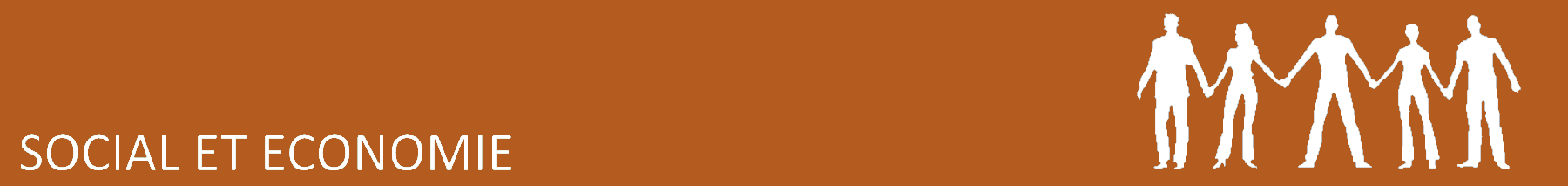 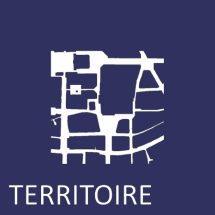 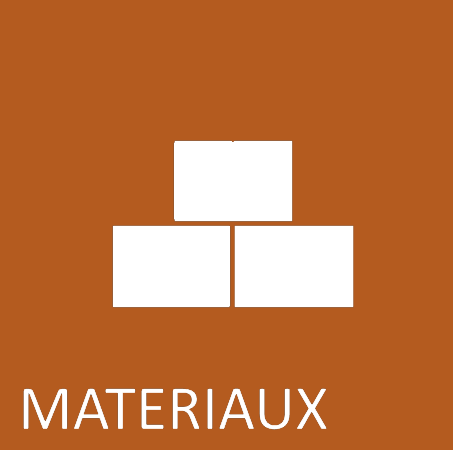 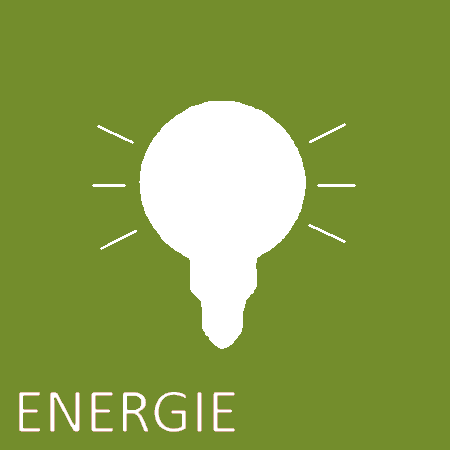 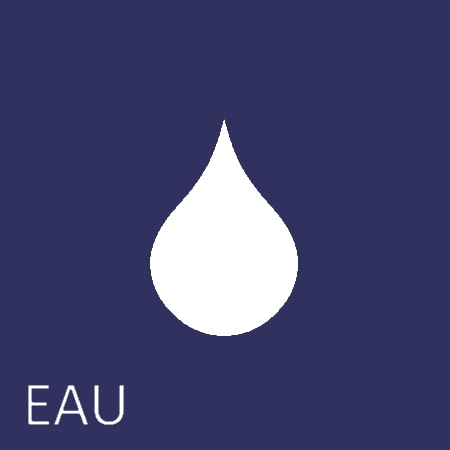 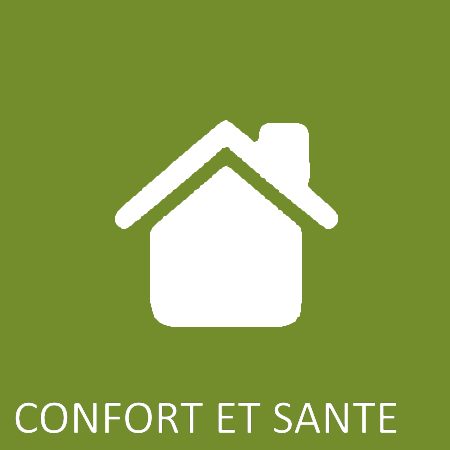 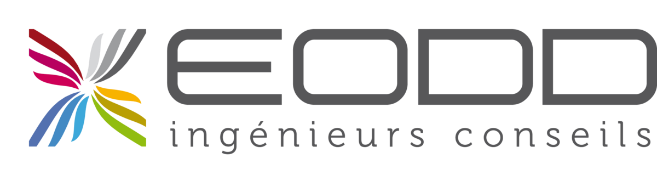 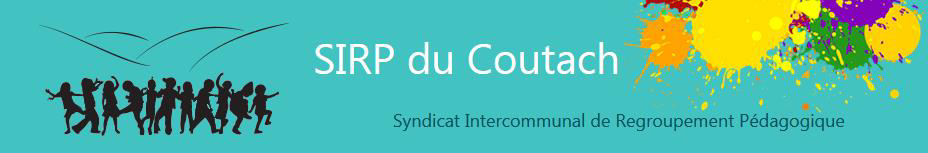 L’impact de l’environnement sur la qualité des apprentissages

Valérie ROUVERAND
Élue en charge de l’ANRU et la politique de la Ville 
Agglomération  Nîmes Métropole

Réunion publique Lundi 25 juin 2018
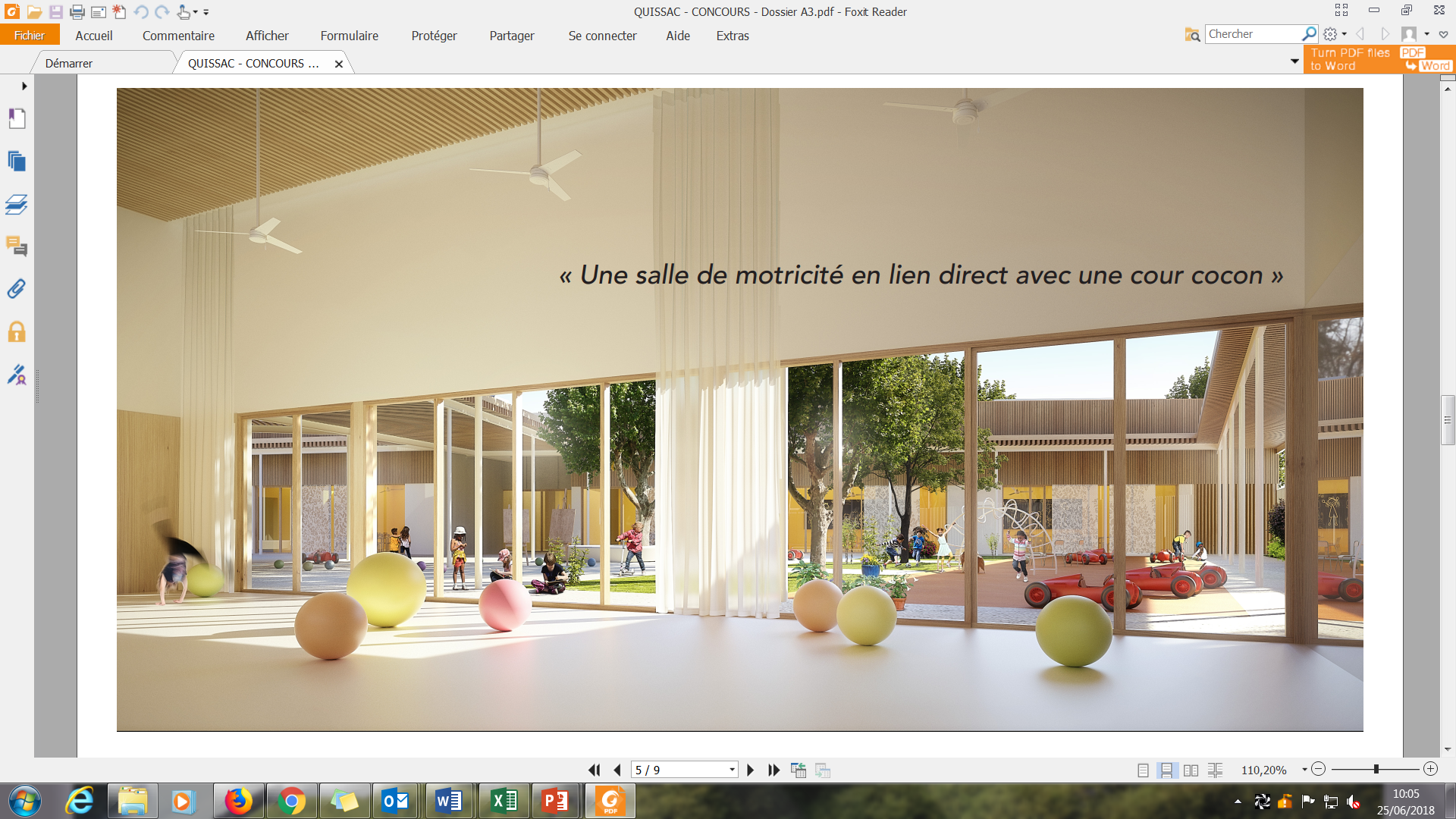 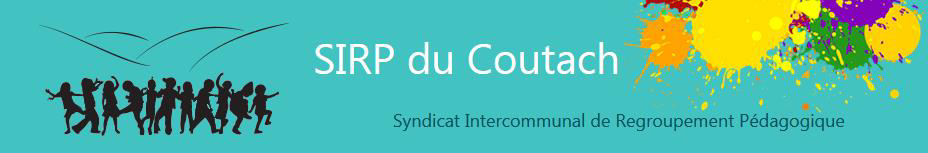 Une cuisine de production : pourquoi ?

Stéphane VEYRAT
Directeur de UN PLUS BIO 

Réunion publique Lundi 25 juin 2018
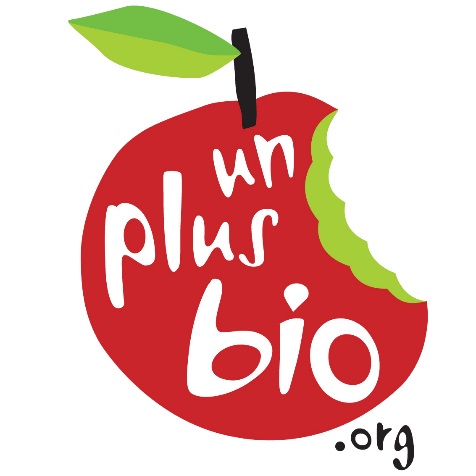 Une Cuisine de production …
Des produits frais…
Des plats appétissants …
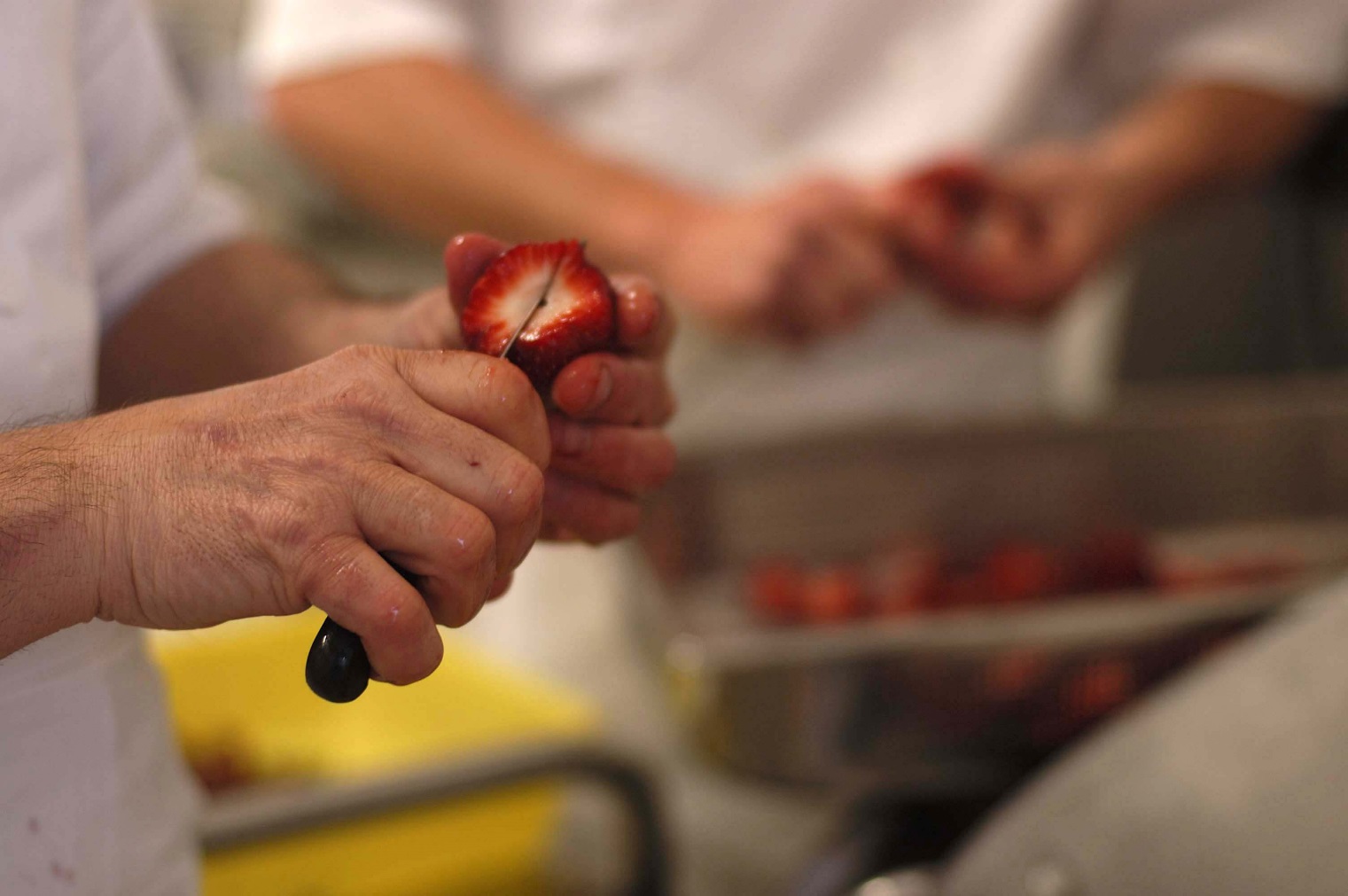 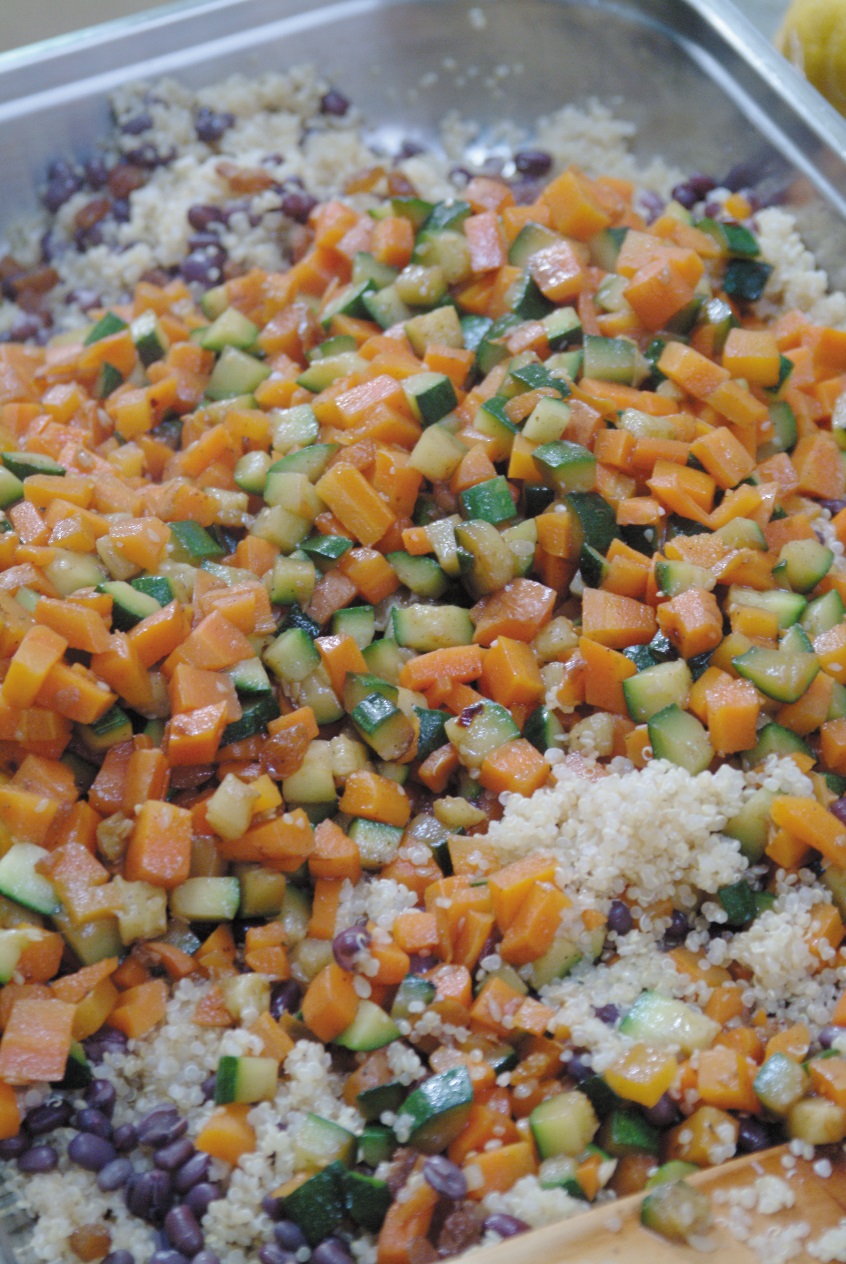 Des préparations du jour
Des produits sains…
Moins de gaspillage ! …
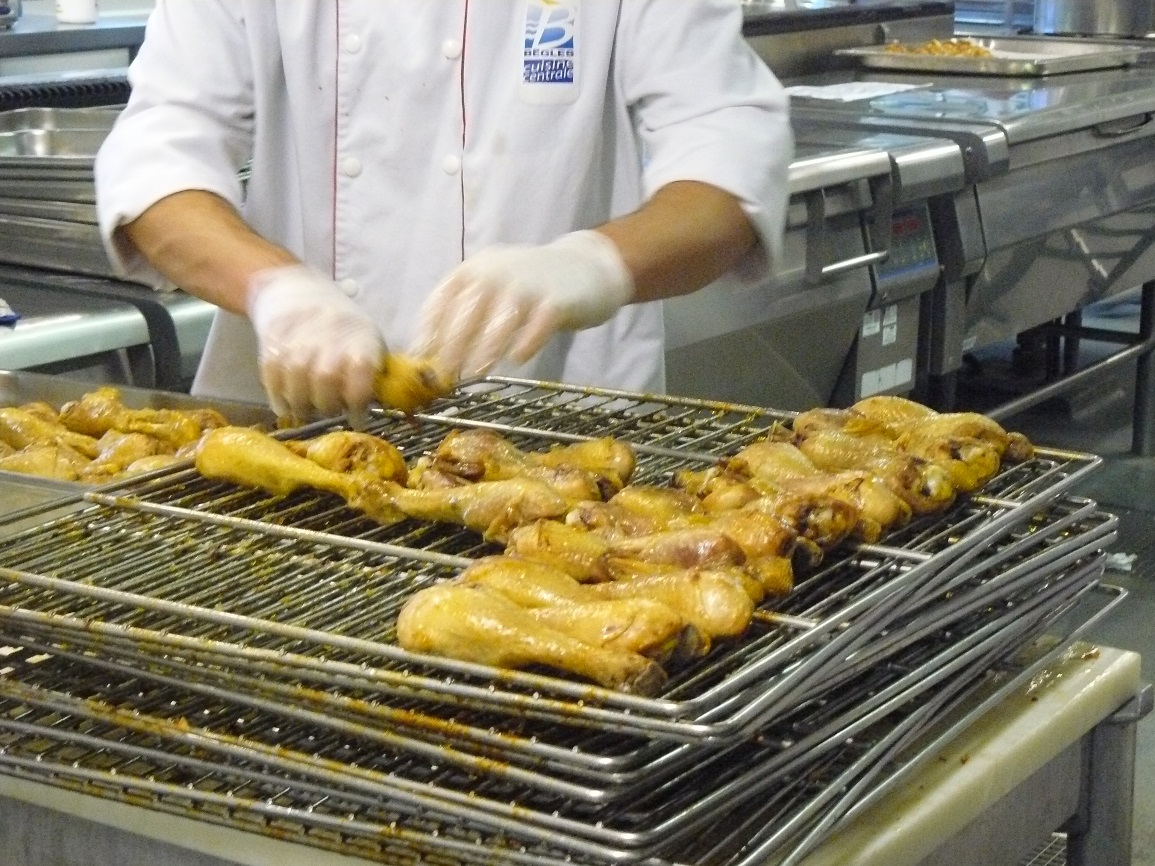 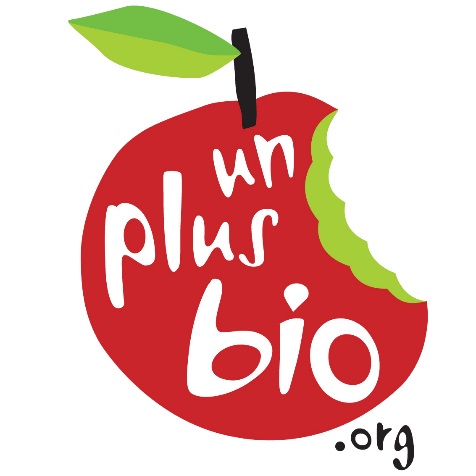 Une Cuisine de production…
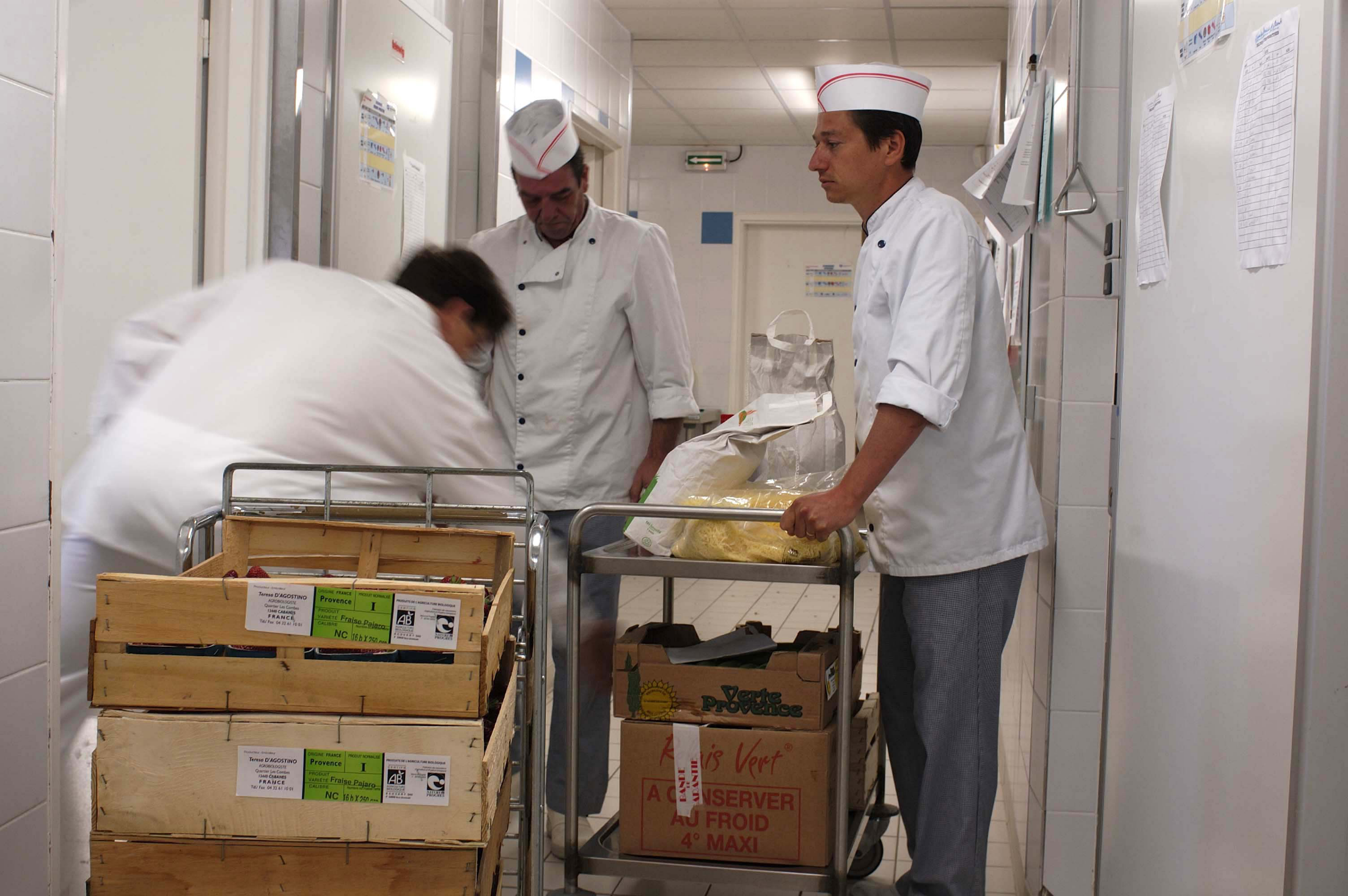 Des approvisionnements réguliers
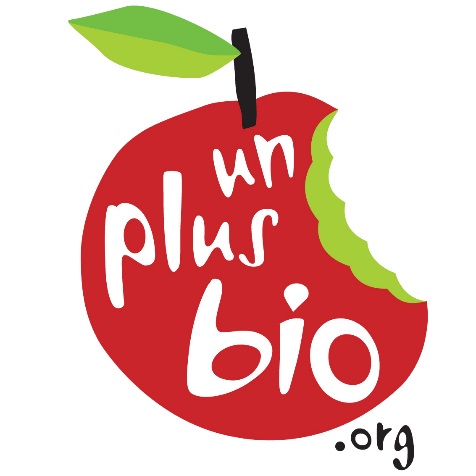 UN TEMPS DE RESTAuRATION APAISÉ …
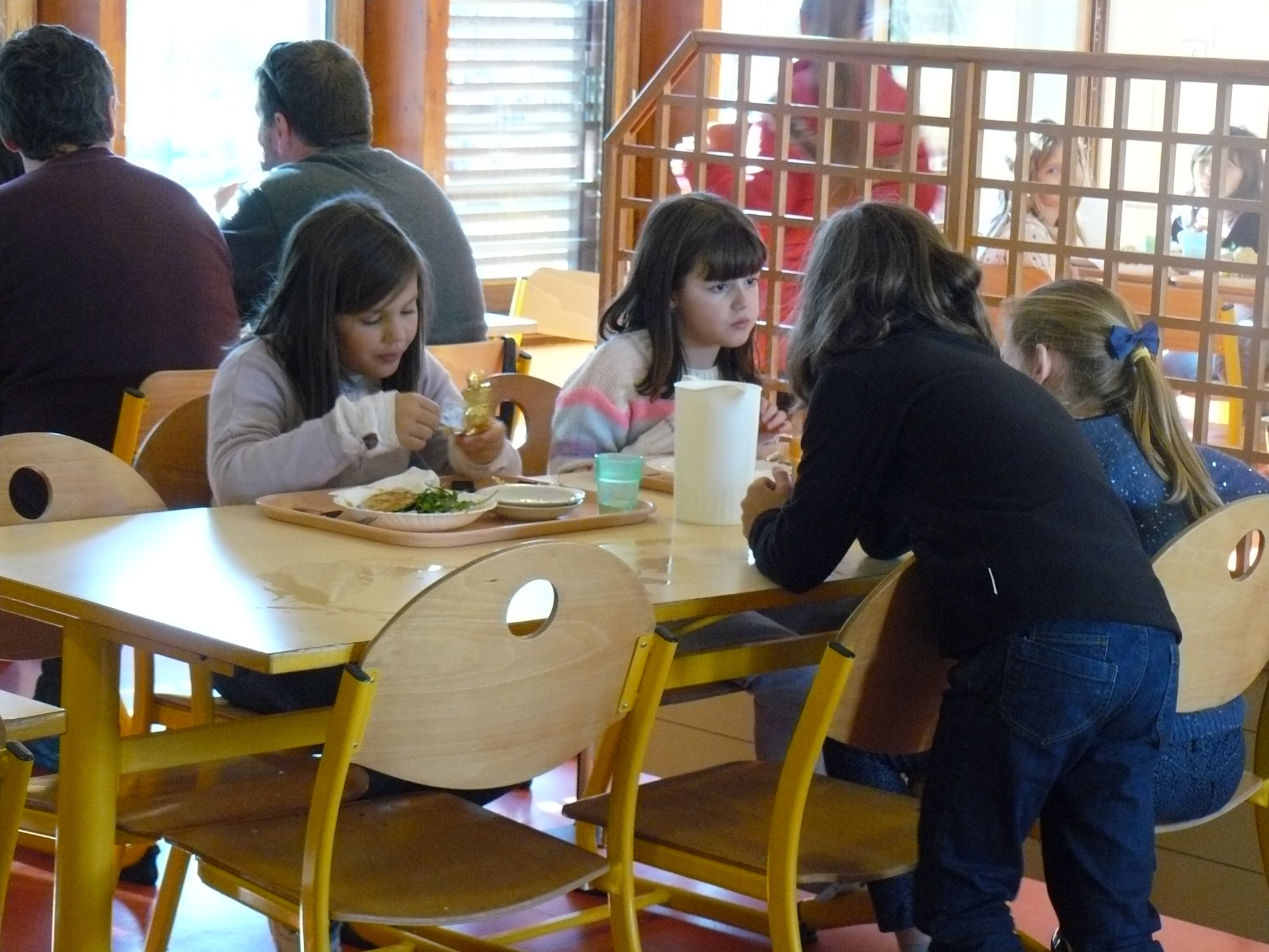 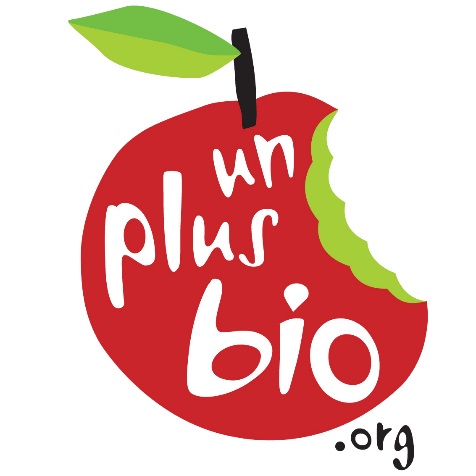 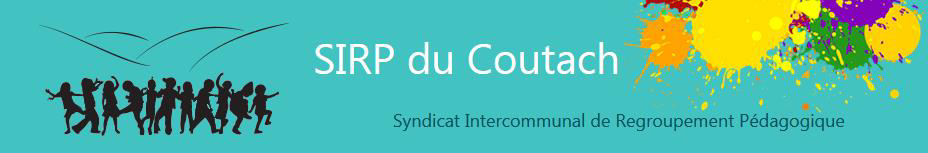 Merci de votre attention 

Échange avec le public
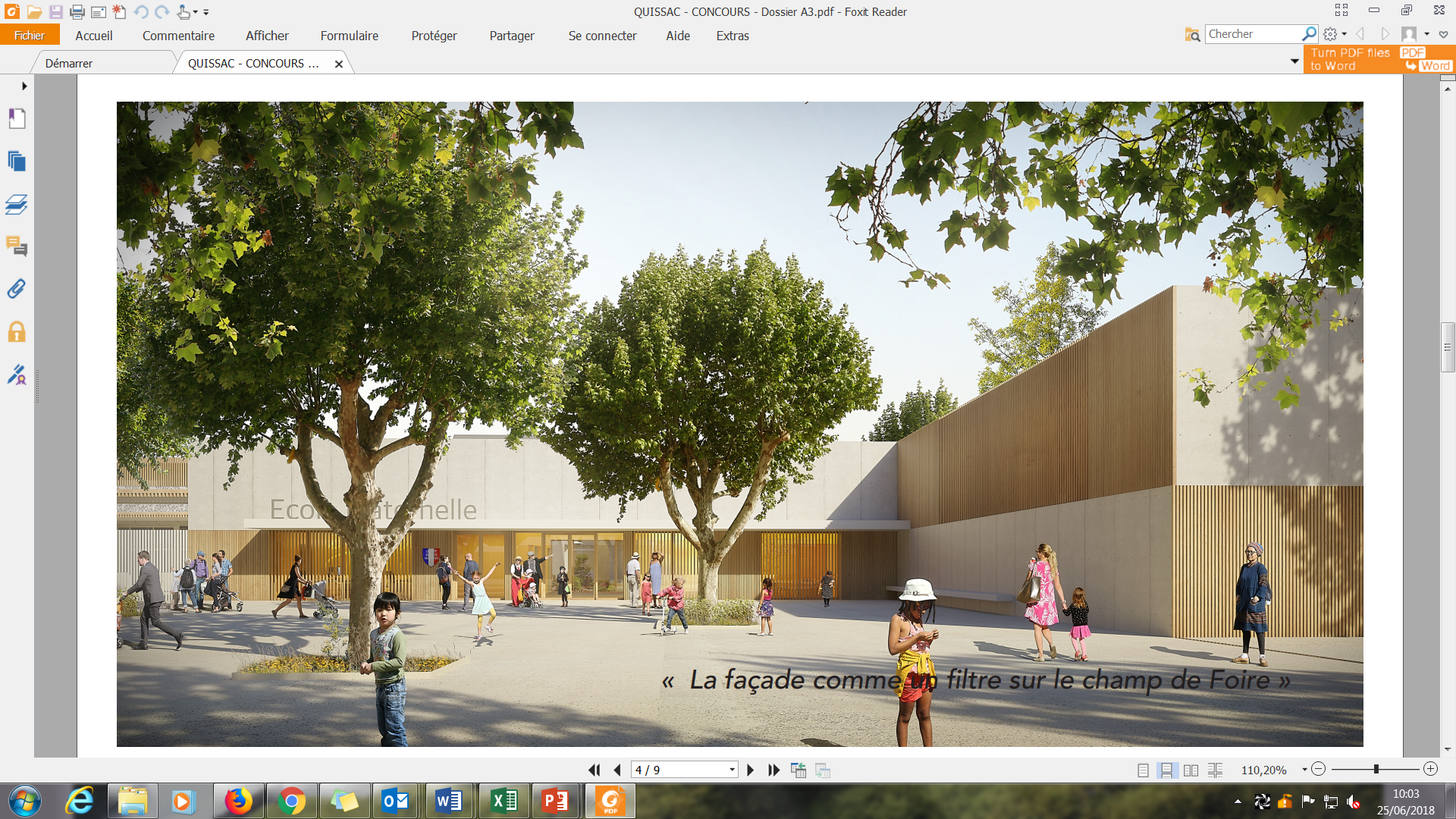 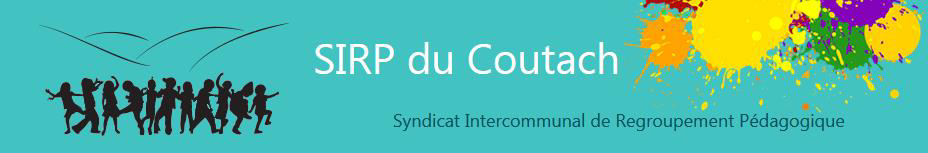 Merci de votre attention
Et 
De votre soutien